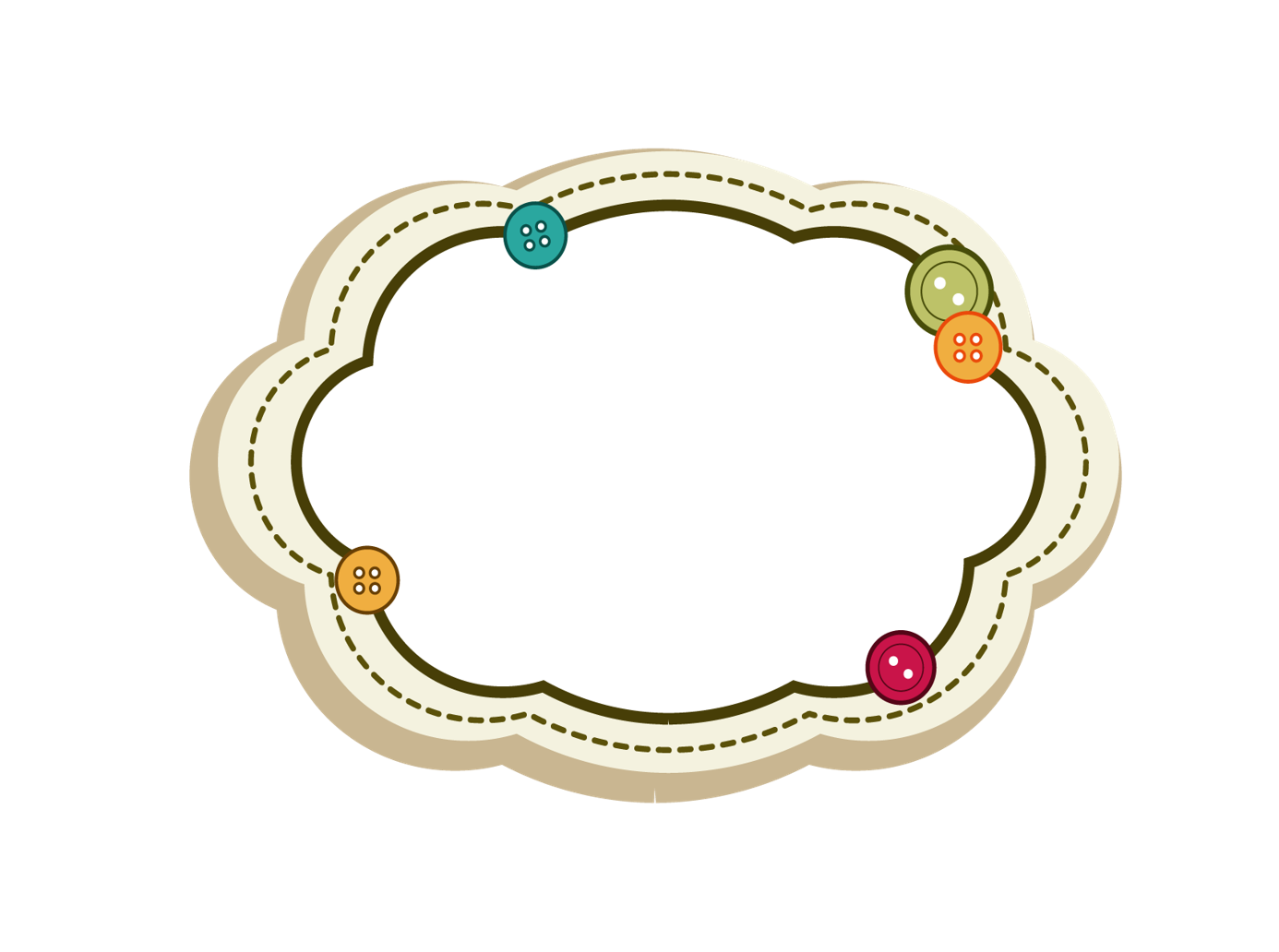 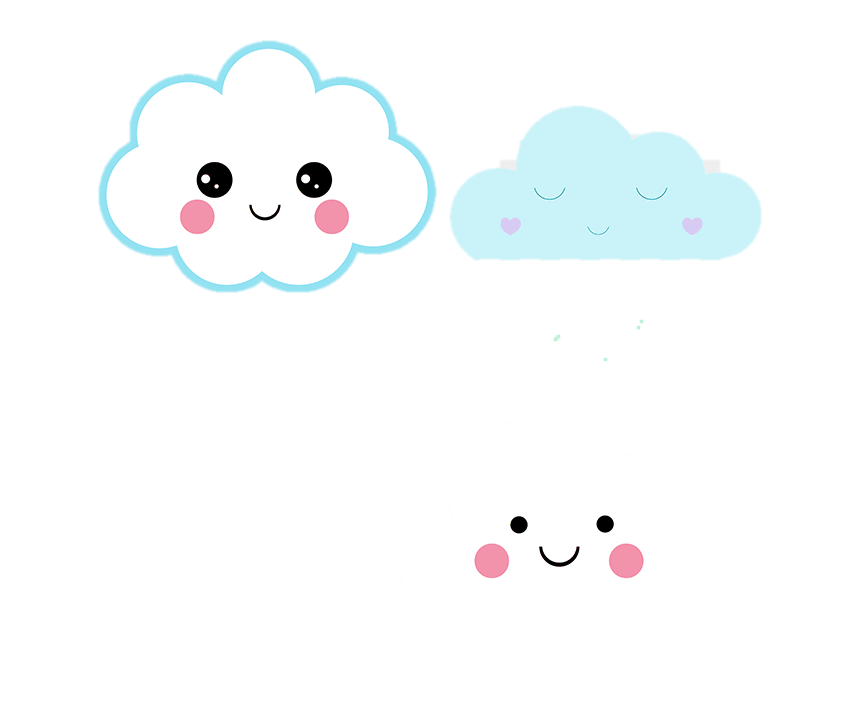 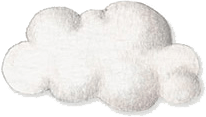 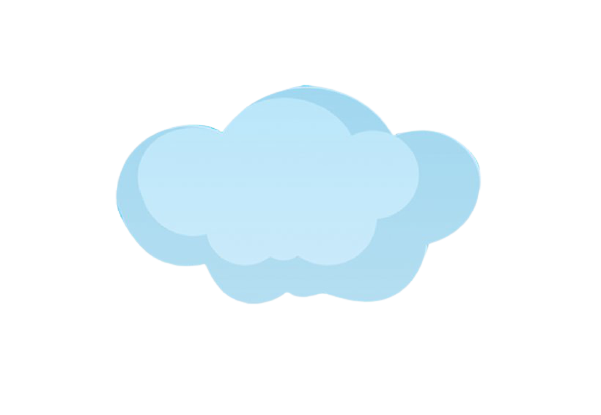 I
K
H
Ở
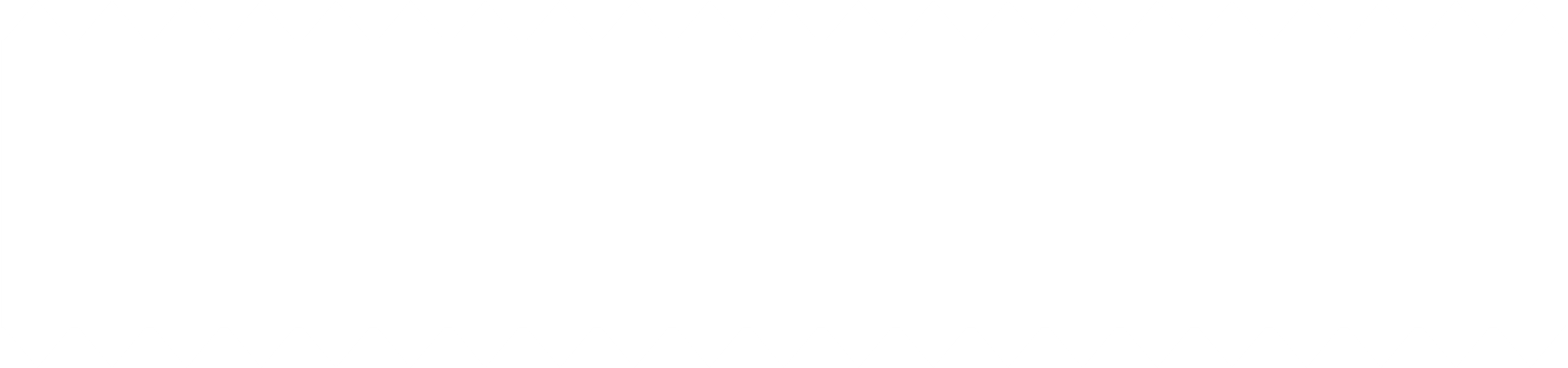 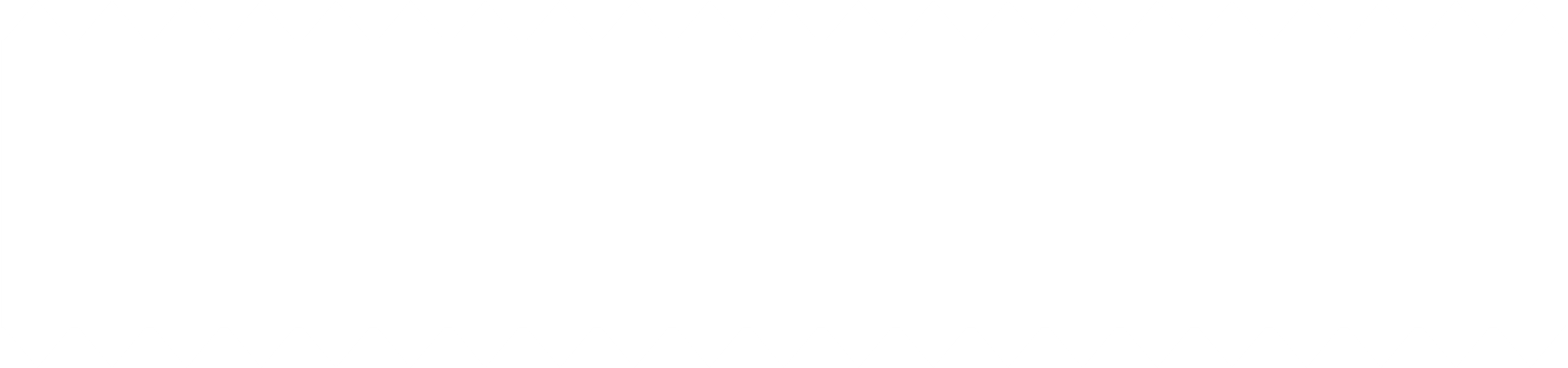 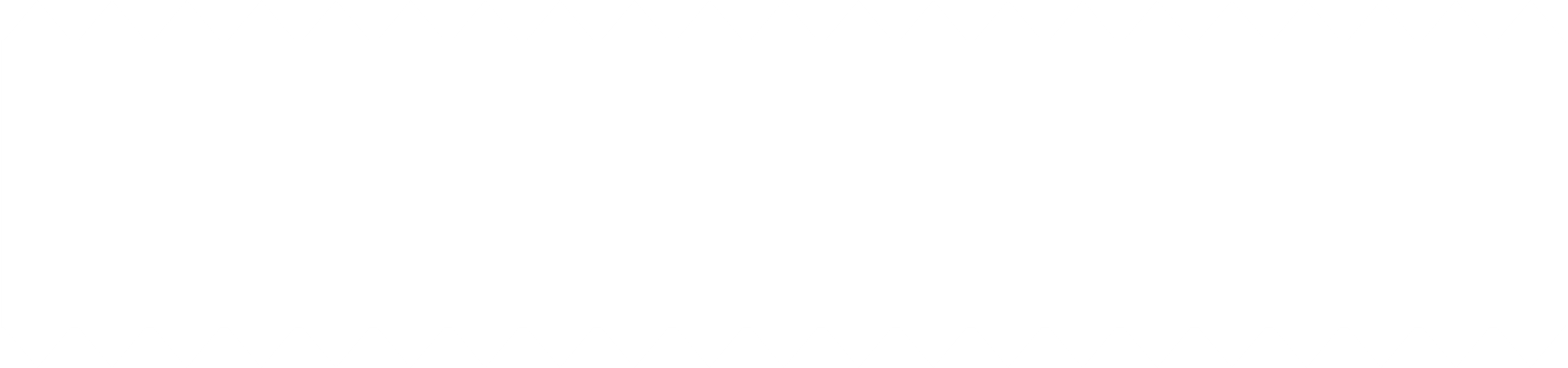 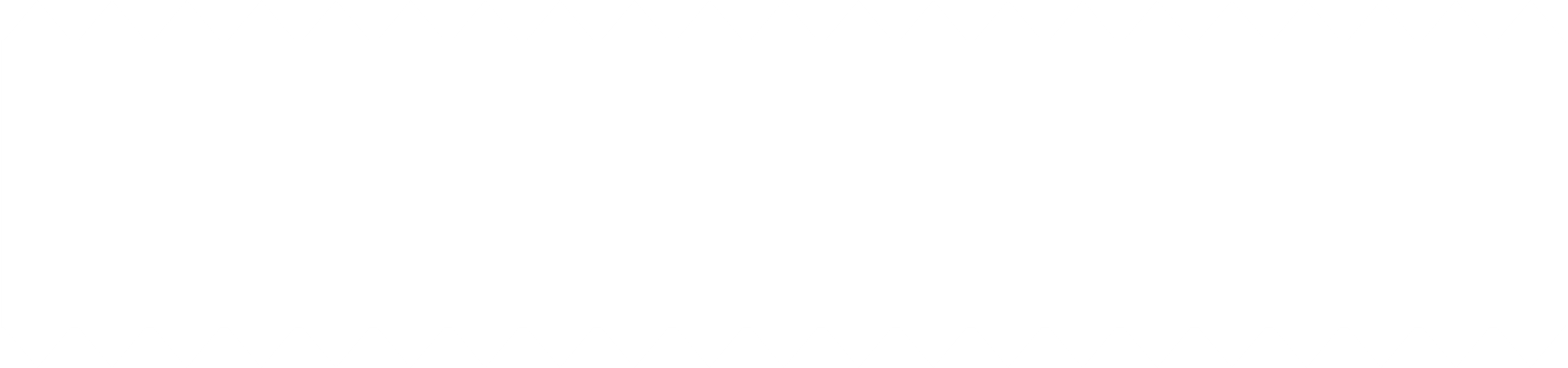 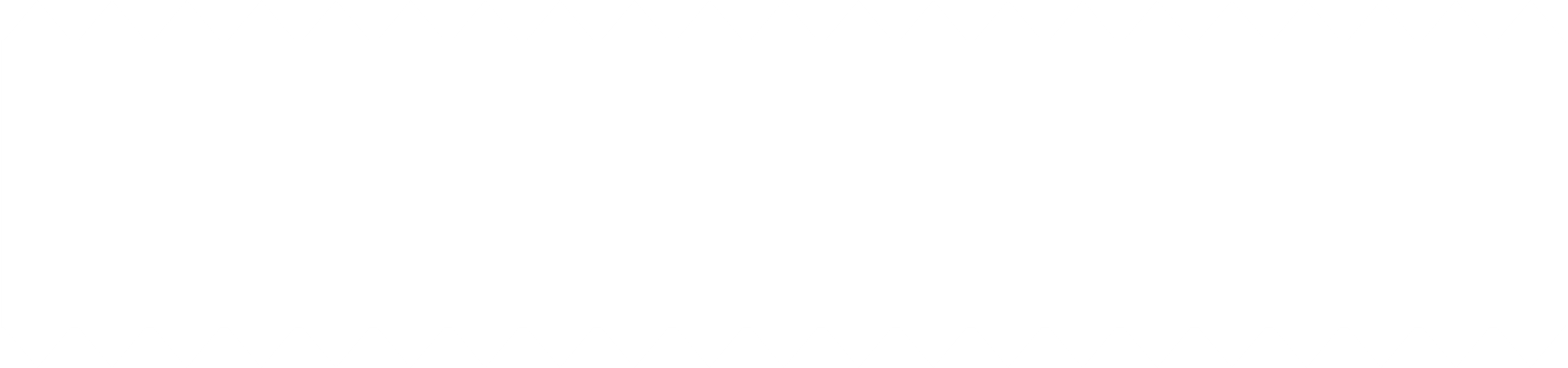 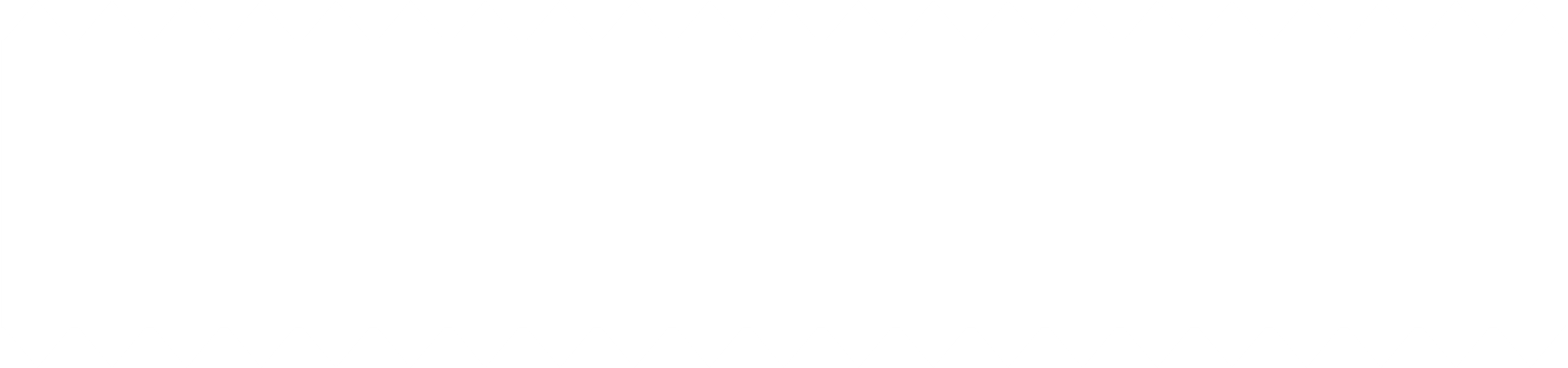 G
Đ
N
Ộ
Tư Bùi
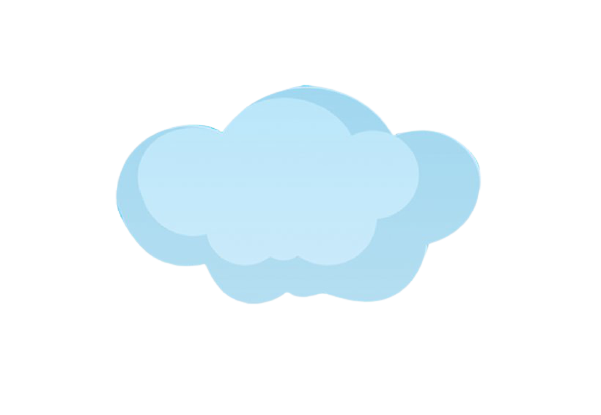 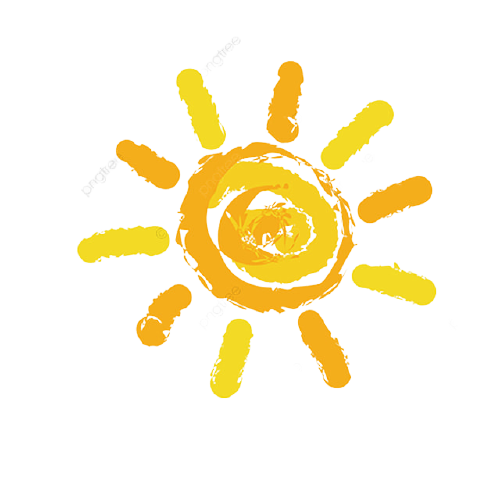 Măng non
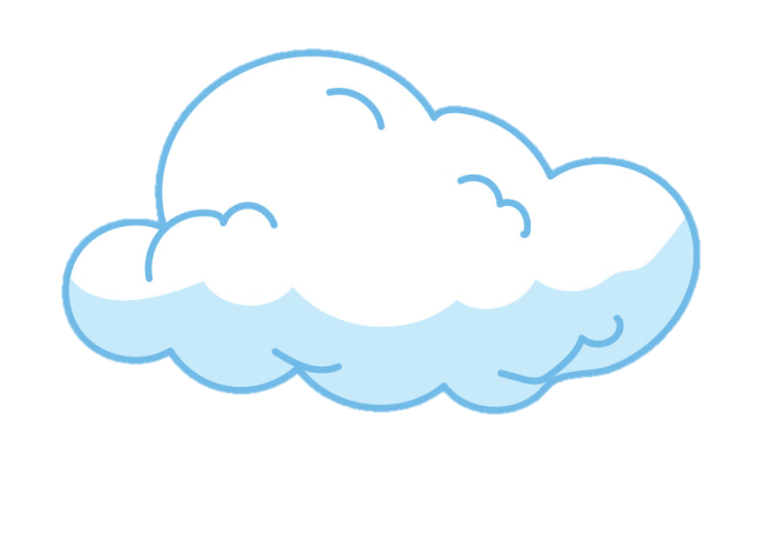 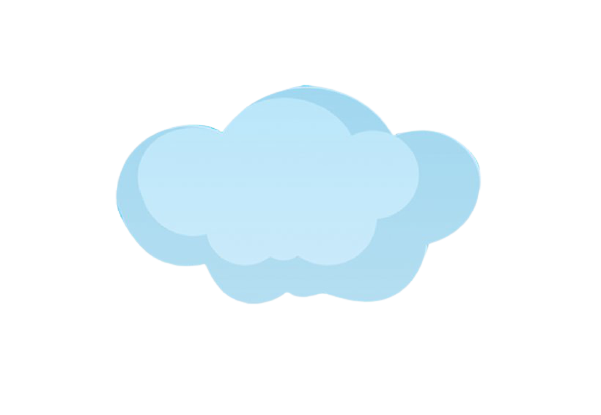 Ước mơ của em là gì?
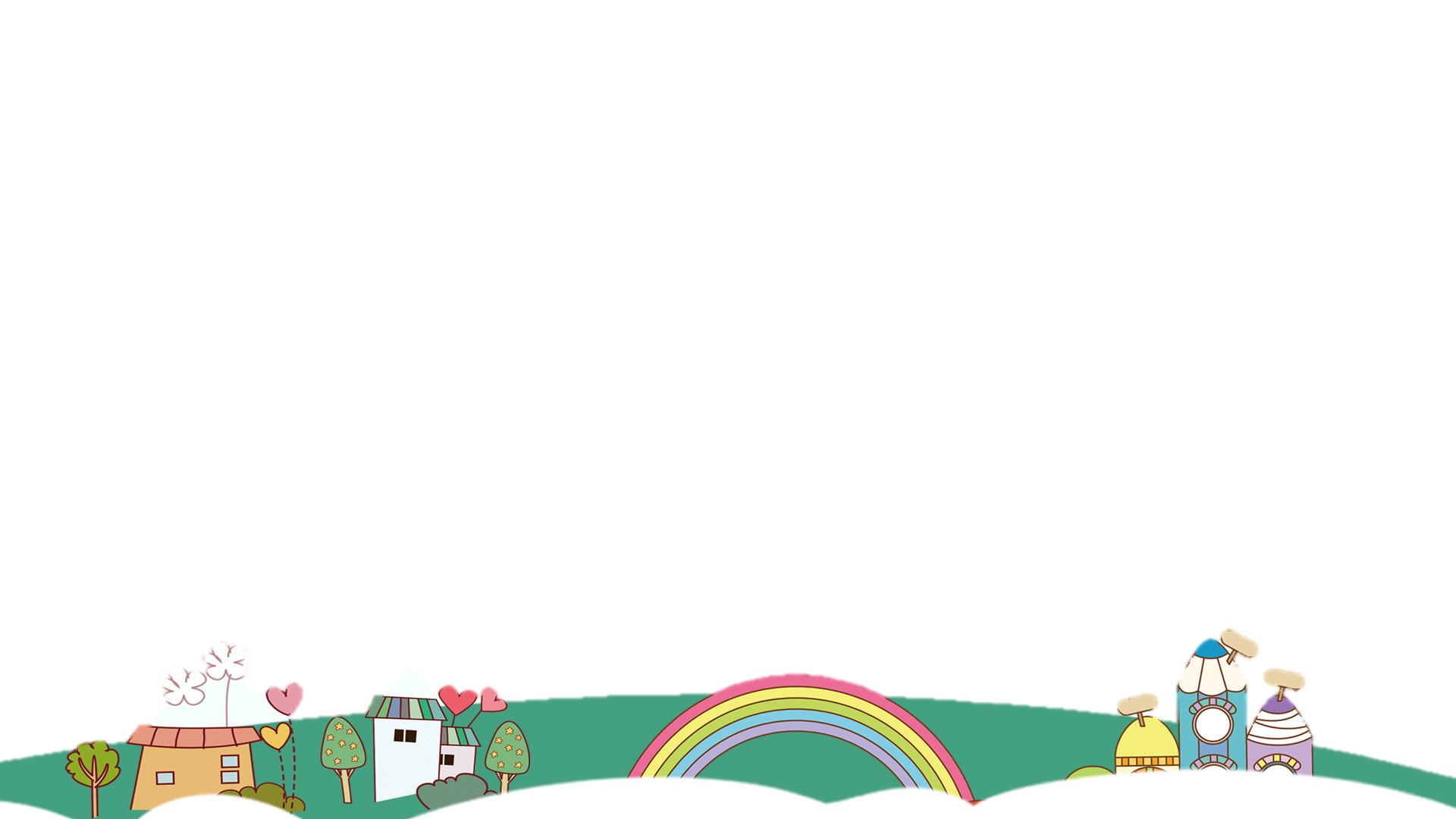 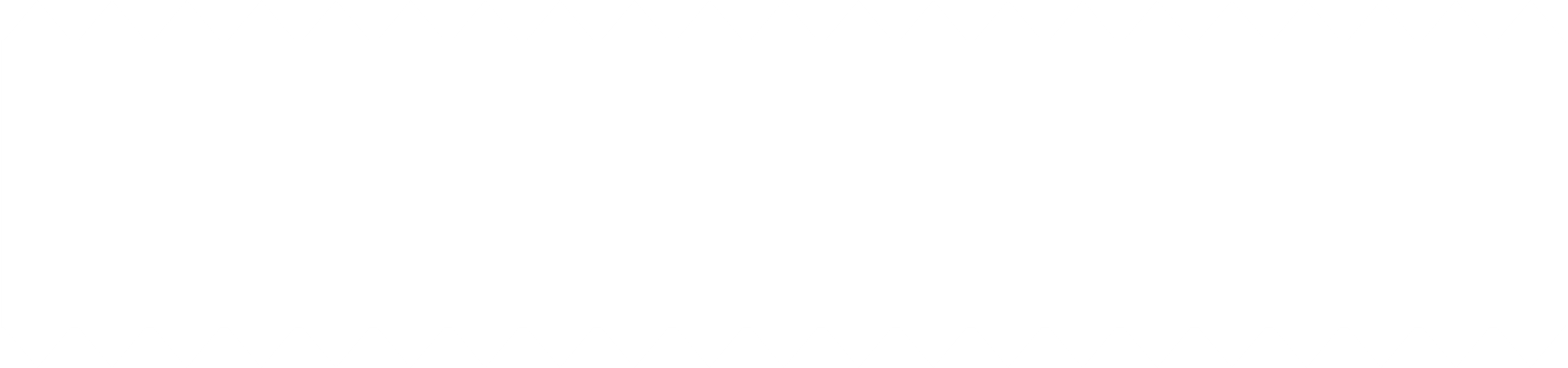 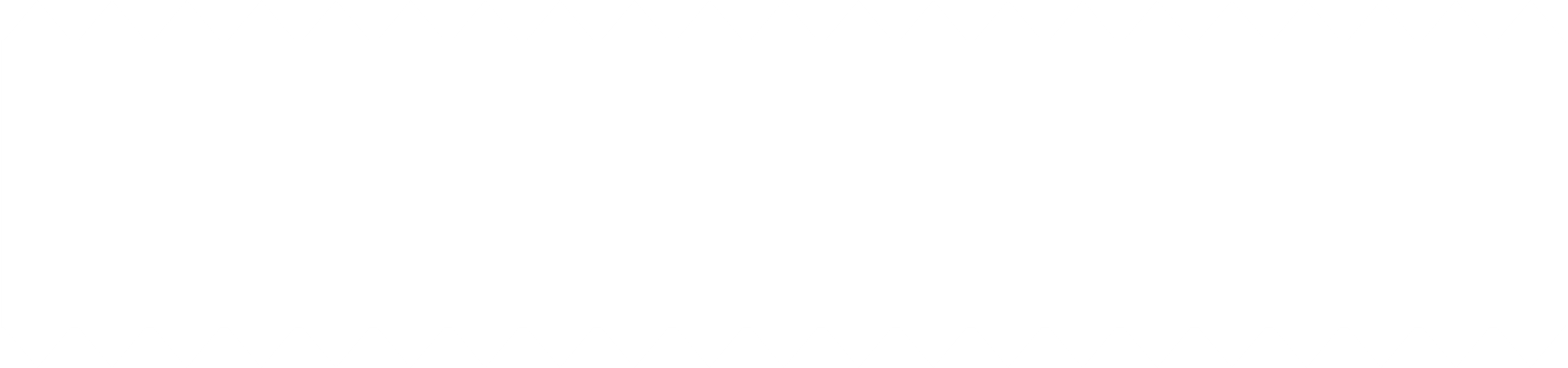 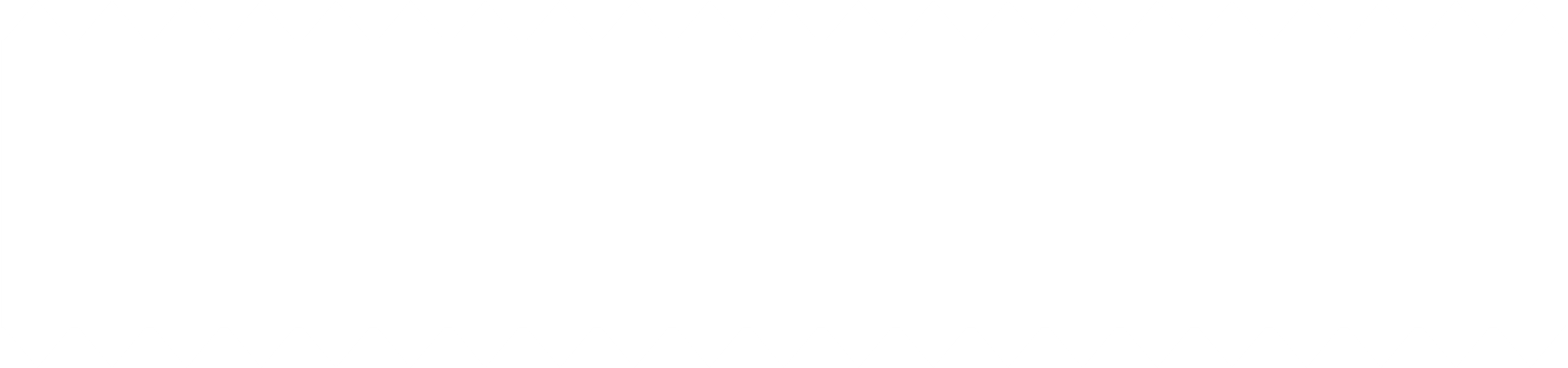 Em mơ ước điều đó khi nào? vì sao em mơ ước như vậy?
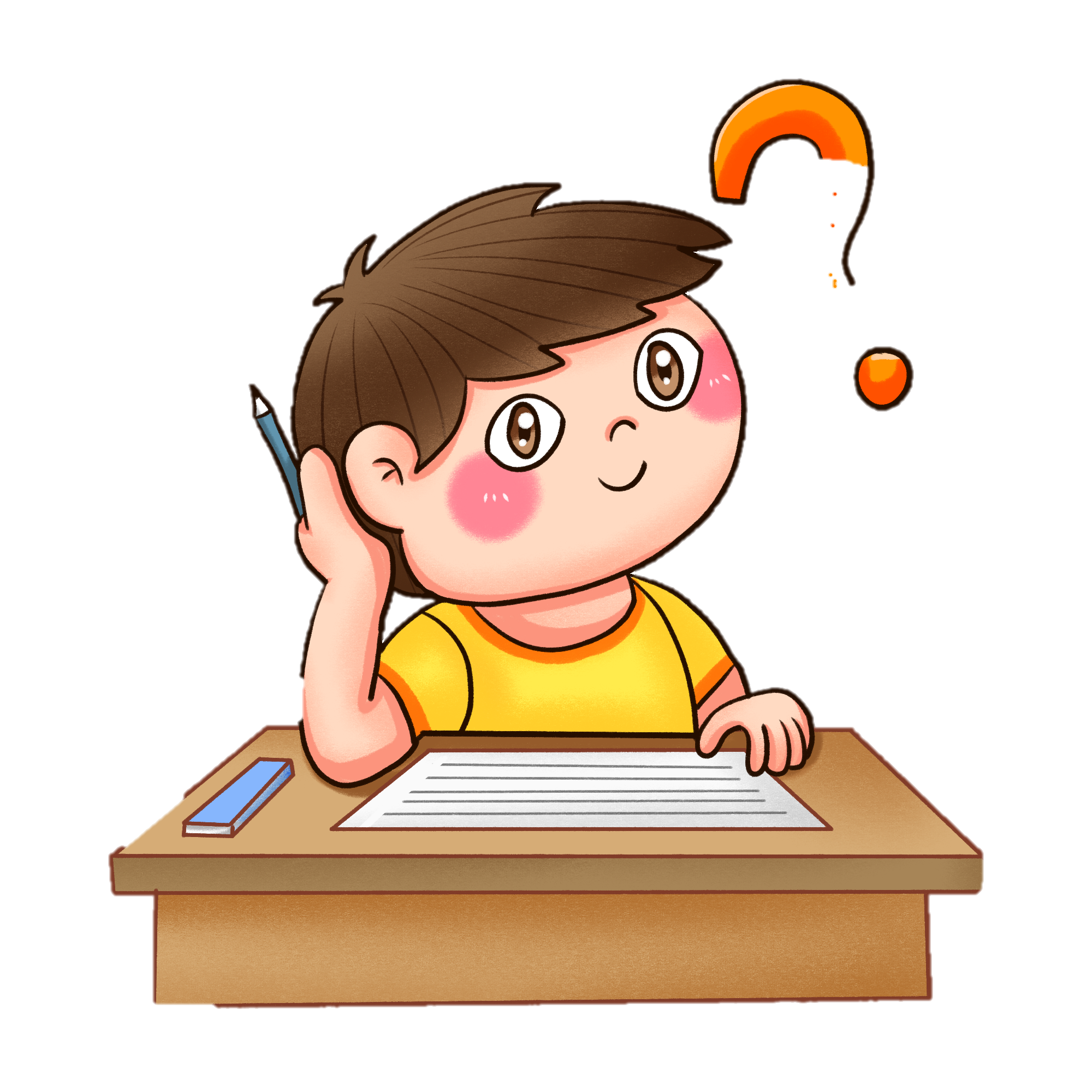 [Speaker Notes: Mỗi người trong chúng ta ai cũng có ước mơ giống như bạn nhỏ trong bài hát vậy. Để xem các bạn nhỏ đã chia sẻ về ước mơ của các bạn ấy như thế nào, bây giờ chúng ta sẽ đọc và tìm hiểu bài thơ: Bốn mùa mơ ước]
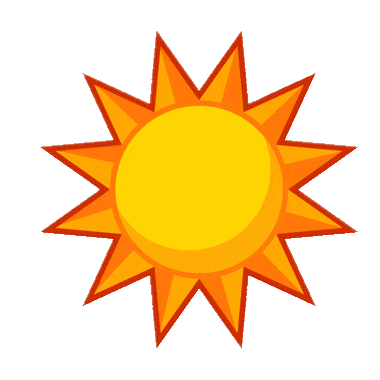 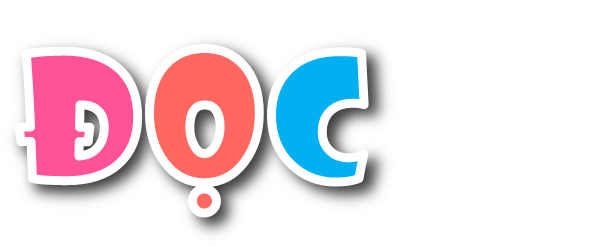 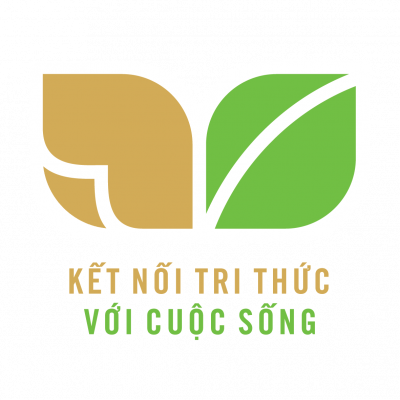 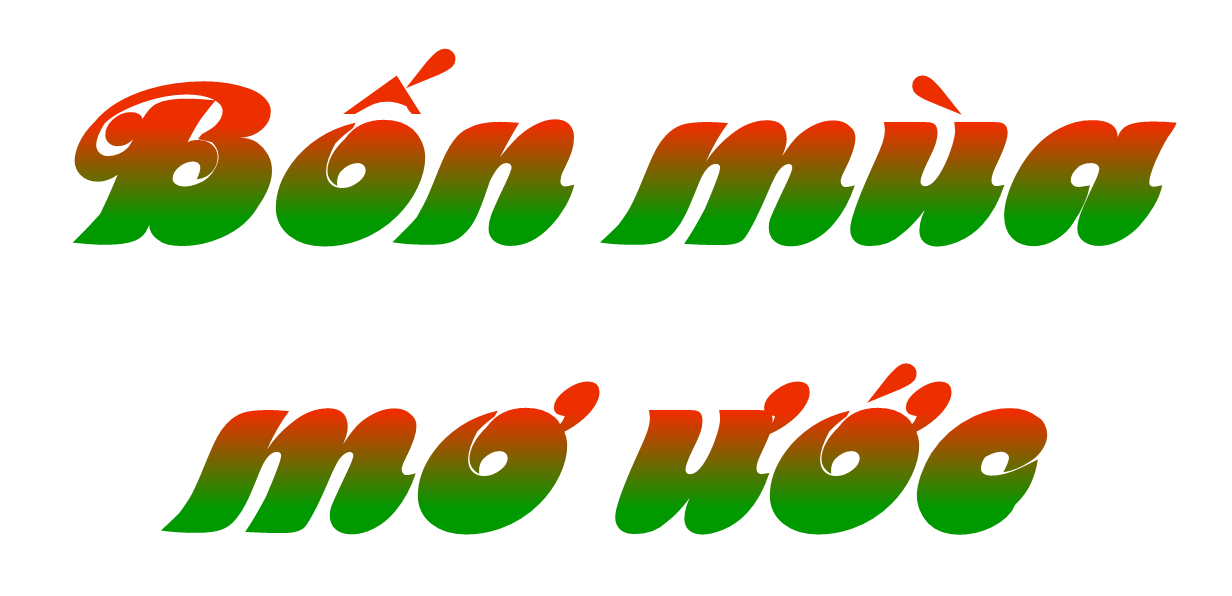 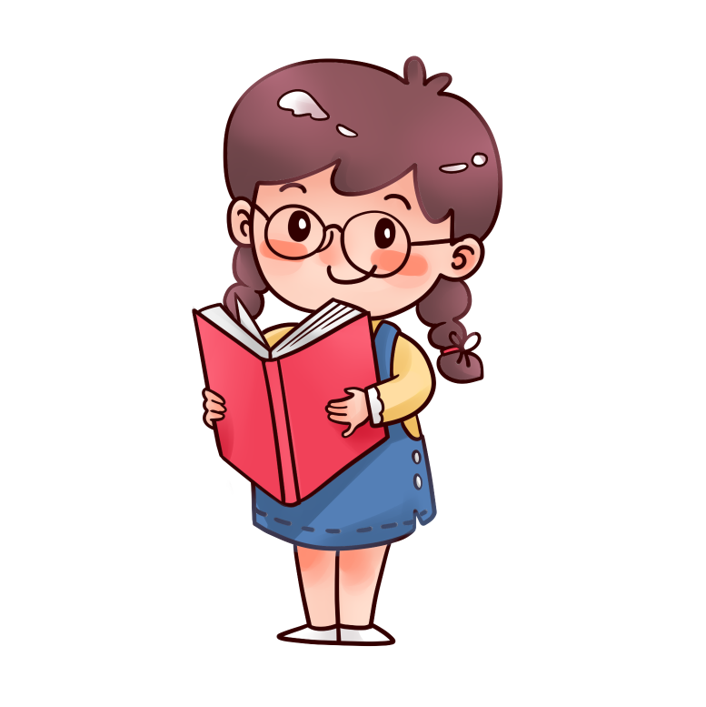 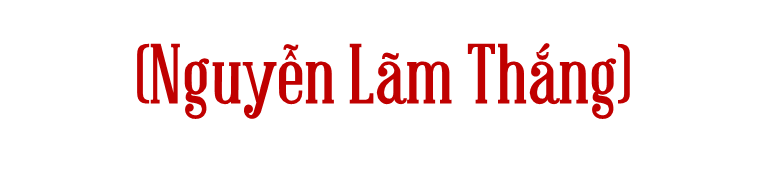 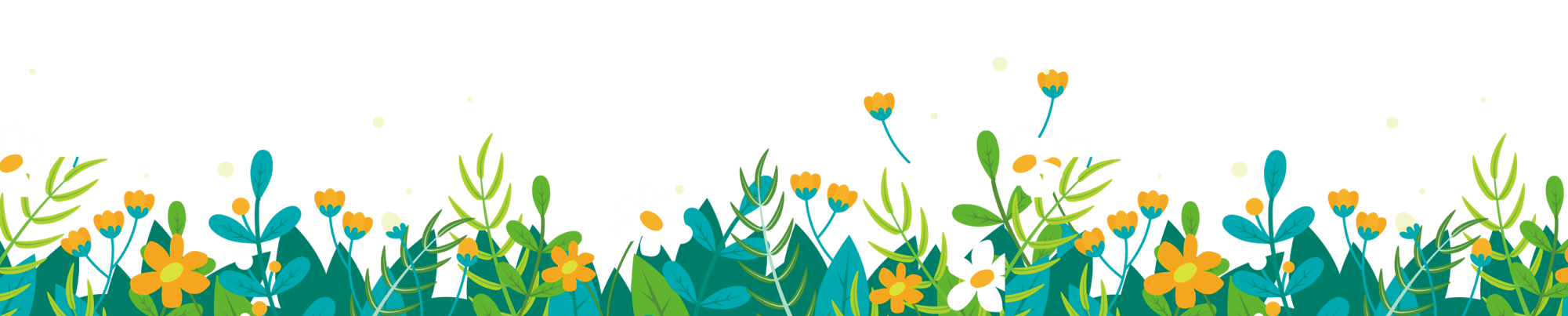 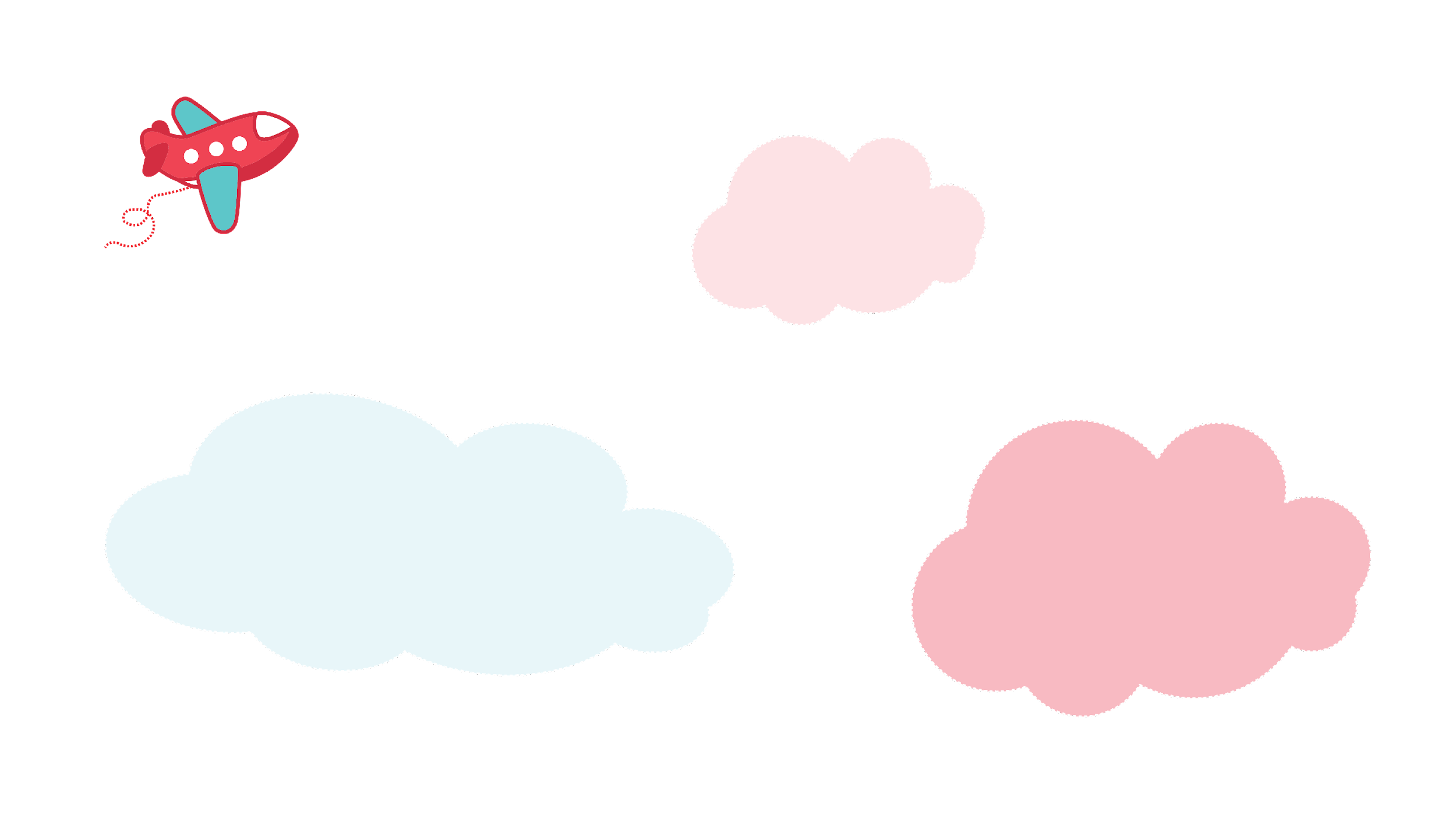 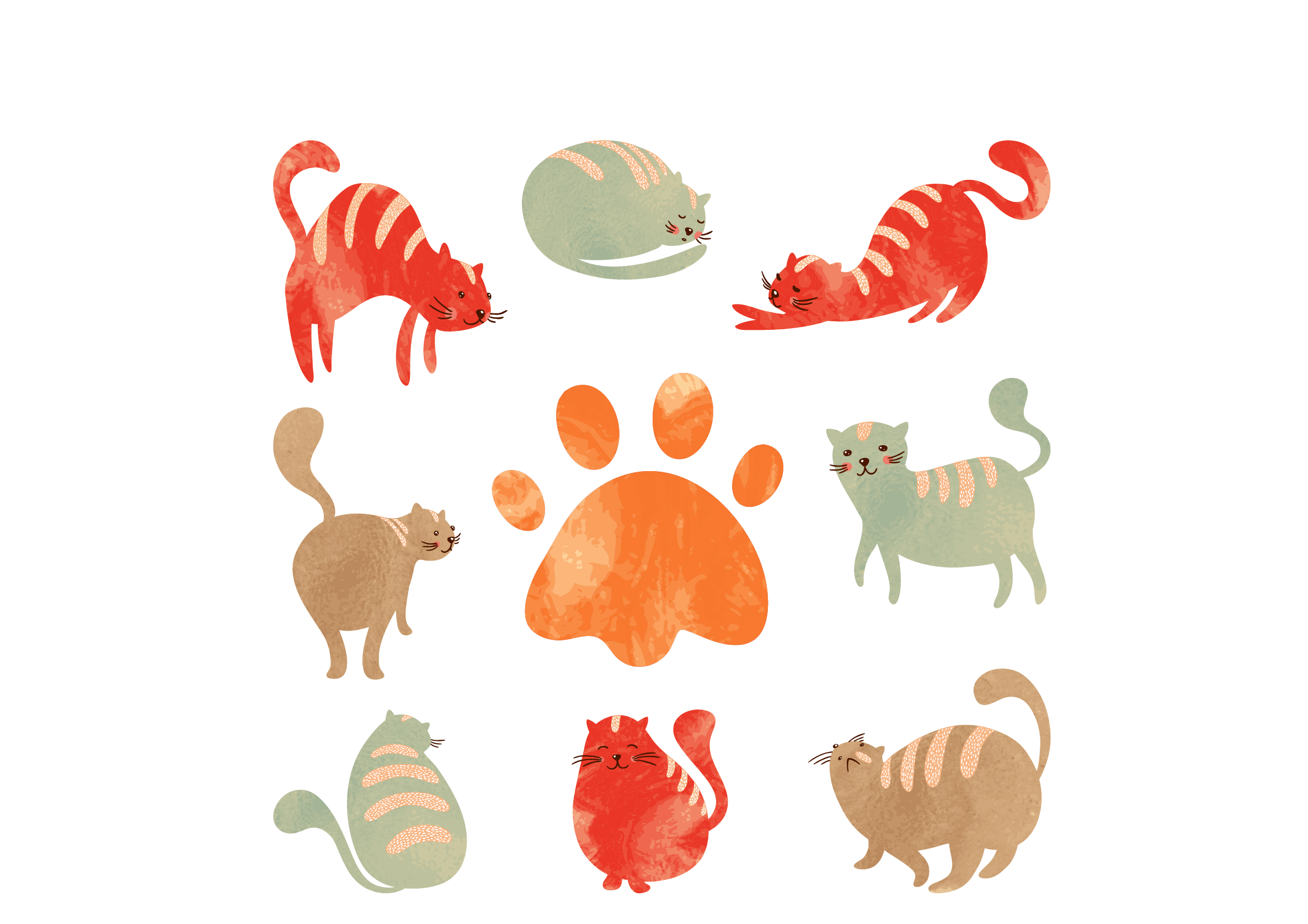 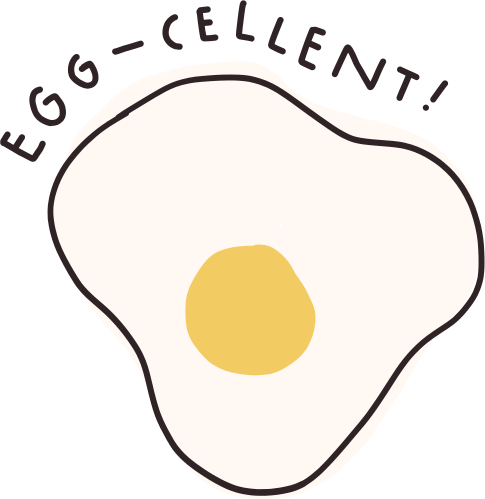 LUYỆN ĐỌC
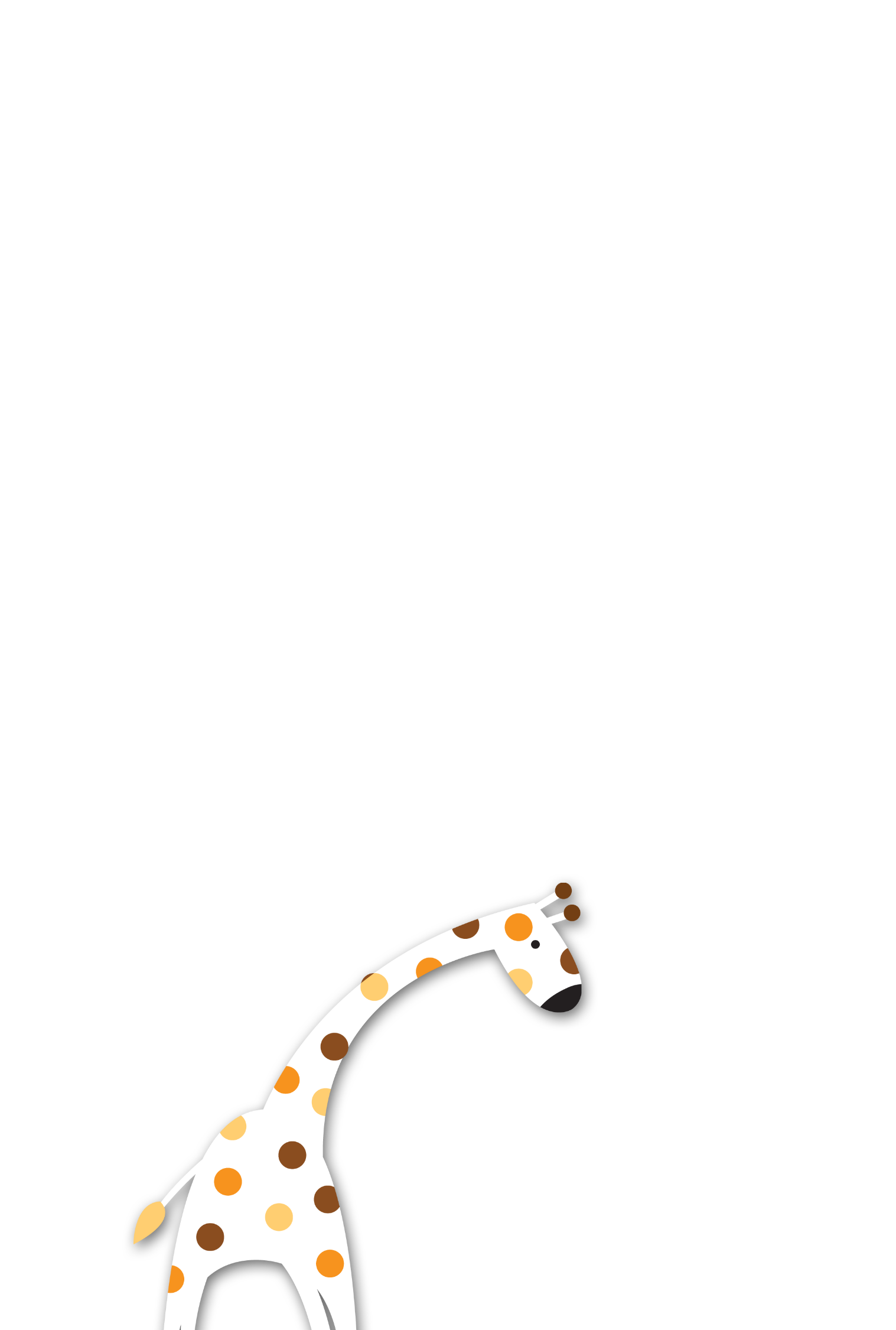 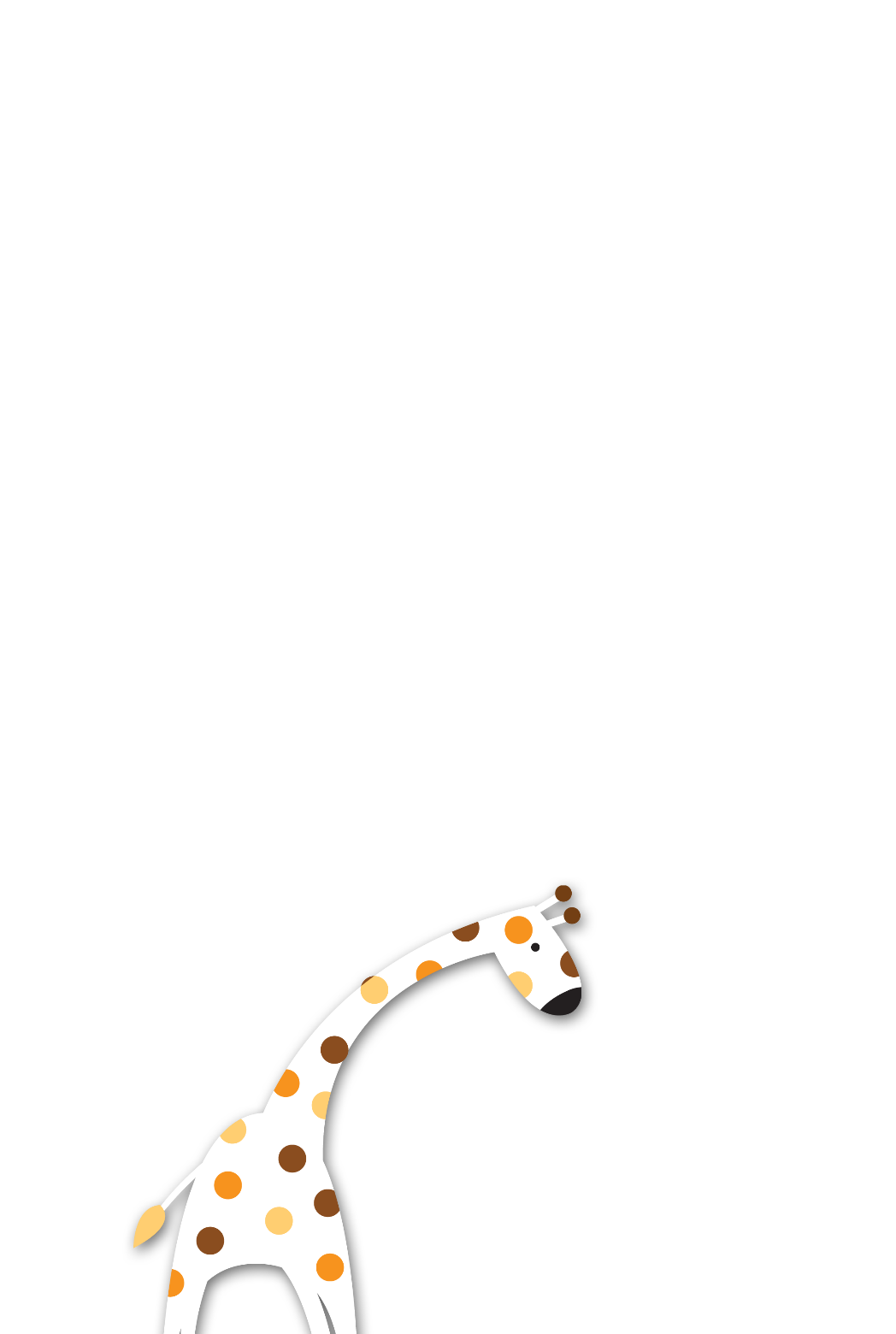 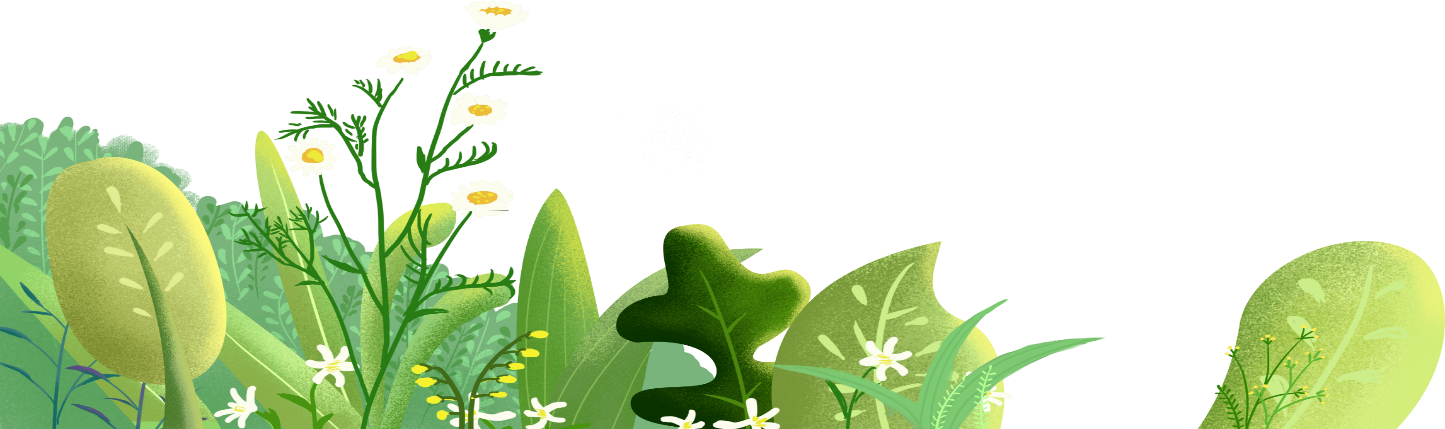 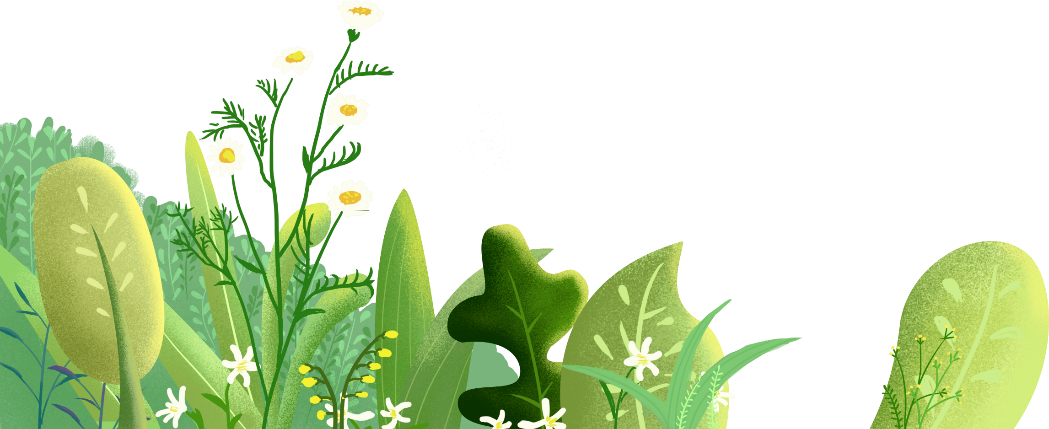 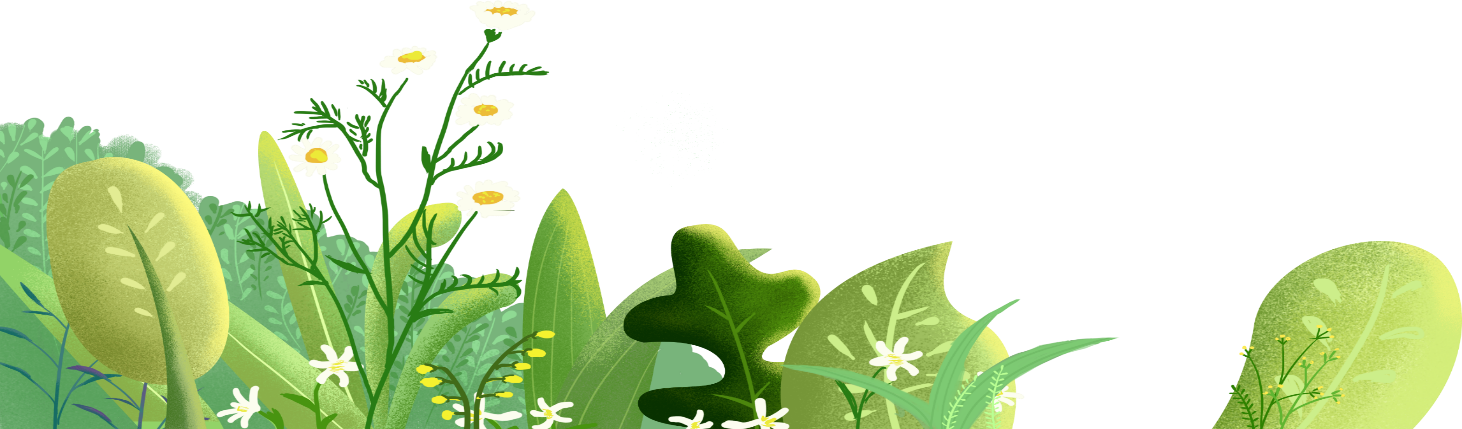 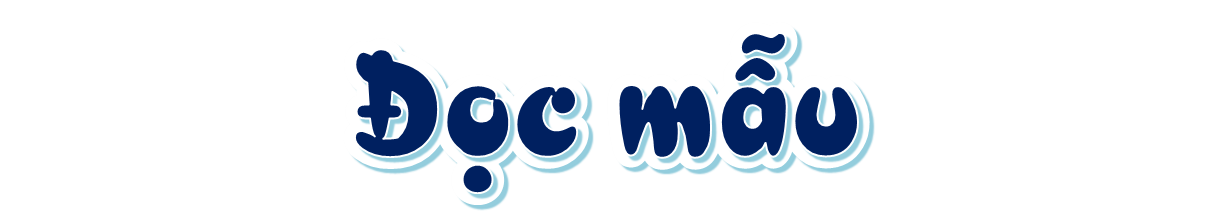 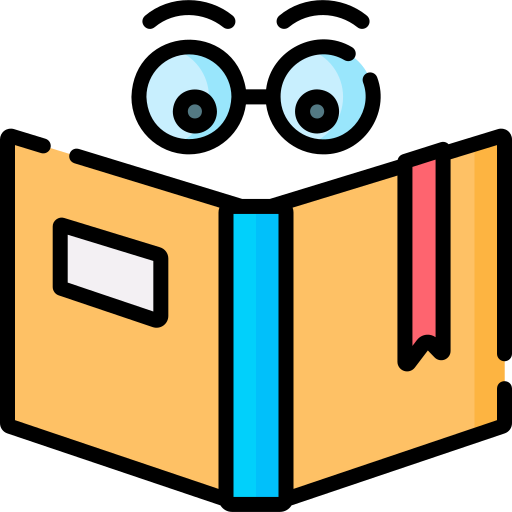 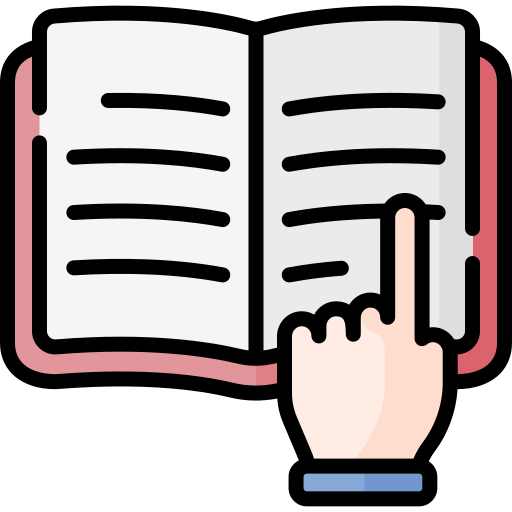 Mắt dõi
Tay dò
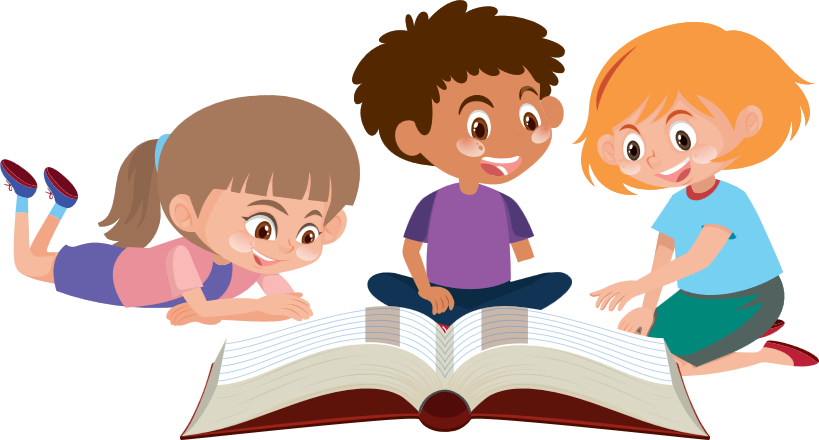 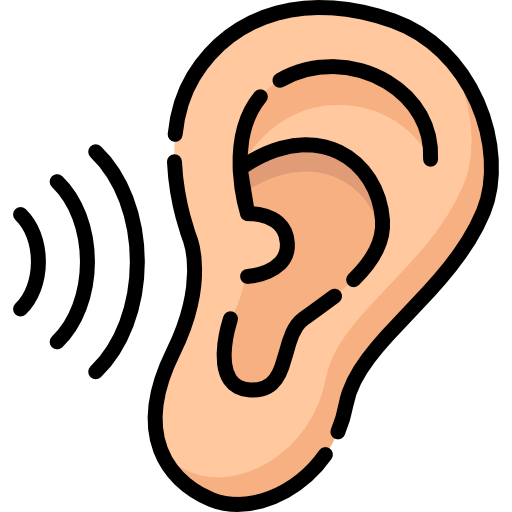 Tai nghe
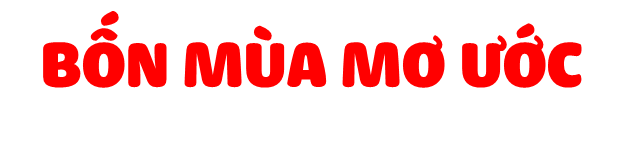 Em mơ mình là ngọn lửa
Xua tan giá lạnh mùa đông
Đàn chim vui bay về tổ
Bữa cơm chiều quê ấm nồng...

Yêu từng dặm dài đất nước
Em mơ về con đường xa
Bốn mùa còn bao mơ ước
Ở phía chân trời bao la.
(Nguyễn Lãm Thắng)
Em mơ mình là cánh én
Gọi nắng xuân về muôn nơi
Trong veo nỗi niềm thương mến
Hoà trong rộn rã tiếng cười.

Em mơ mình là cơn gió
Giữa ngày nắng hạ nồng oi
Cùng mây bay đi đây đó
Đem mưa dịu mát muôn nơi.

Em mơ là vầng trăng tỏ
Lung linh giữa trời thu xanh
Vui cùng những ngôi sao nhỏ
Như ngàn đôi mắt long lanh.
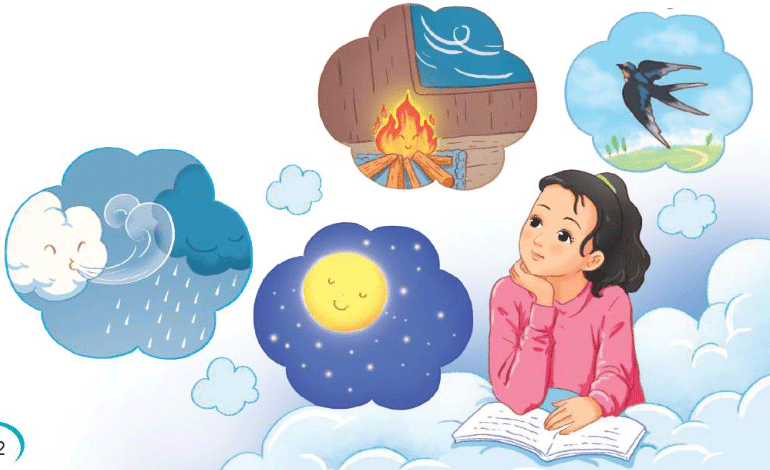 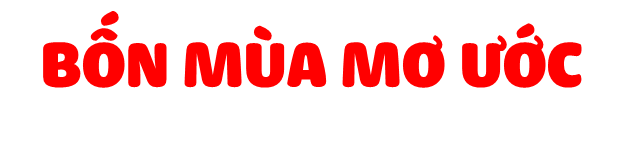 Chia đoạn
Em mơ mình là ngọn lửa
Xua tan giá lạnh mùa đông
Đàn chim vui bay về tổ
Bữa cơm chiều quê ấm nồng...

Yêu từng dặm dài đất nước
Em mơ về con đường xa
Bốn mùa còn bao mơ ước
Ở phía chân trời bao la.
(Nguyễn Lãm Thắng)
4
1
Em mơ mình là cánh én
Gọi nắng xuân về muôn nơi
Trong veo nỗi niềm thương mến
Hoà trong rộn rã tiếng cười.

Em mơ mình là cơn gió
Giữa ngày nắng hạ nồng oi
Cùng mây bay đi đây đó
Đem mưa dịu mát muôn nơi.

Em mơ là vầng trăng tỏ
Lung linh giữa trời thu xanh
Vui cùng những ngôi sao nhỏ
Như ngàn đôi mắt long lanh.
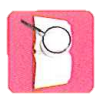 5
2
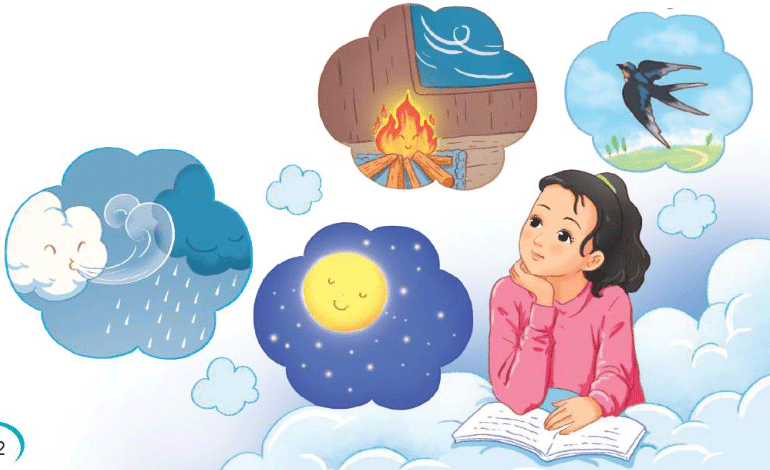 3
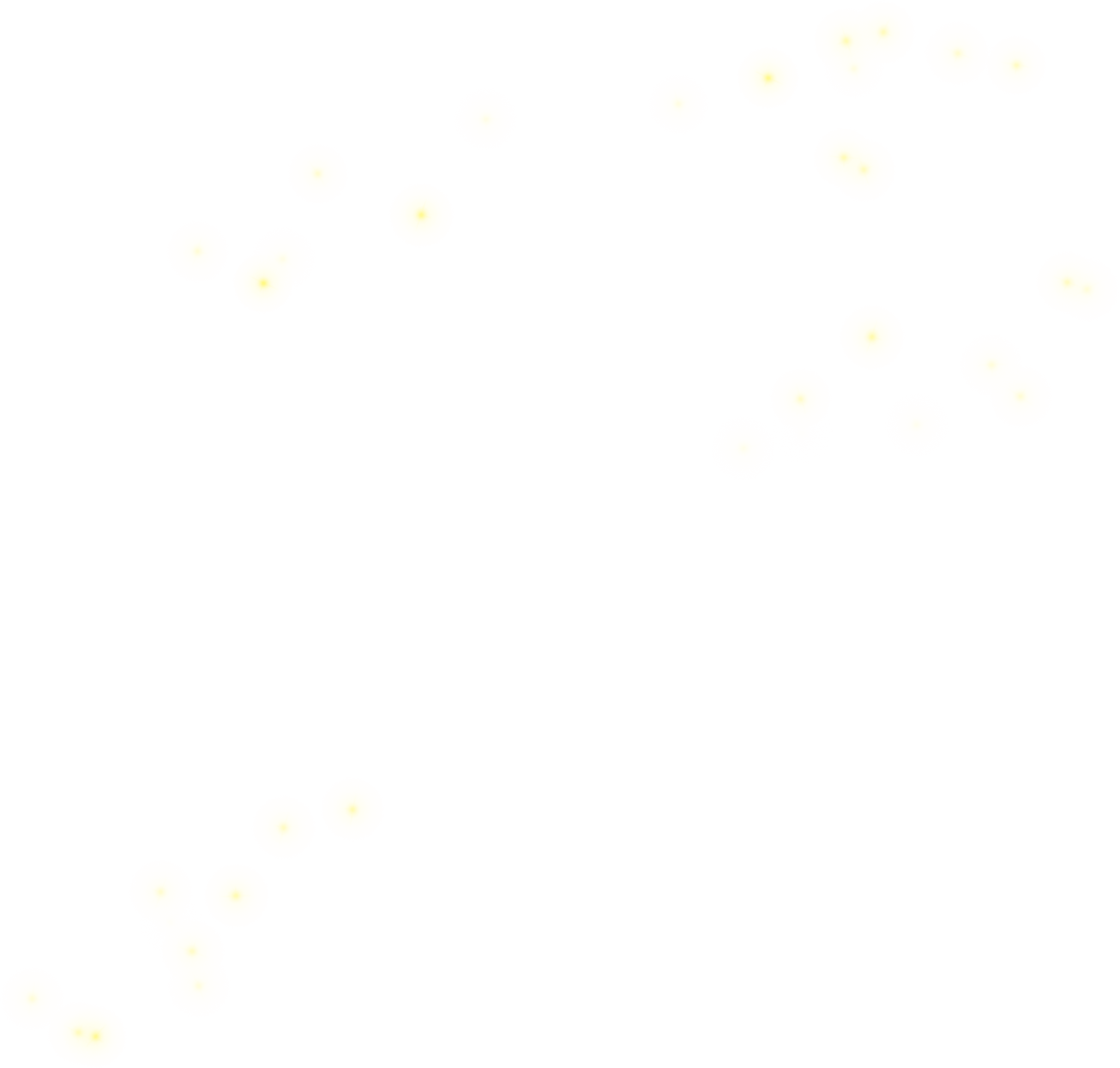 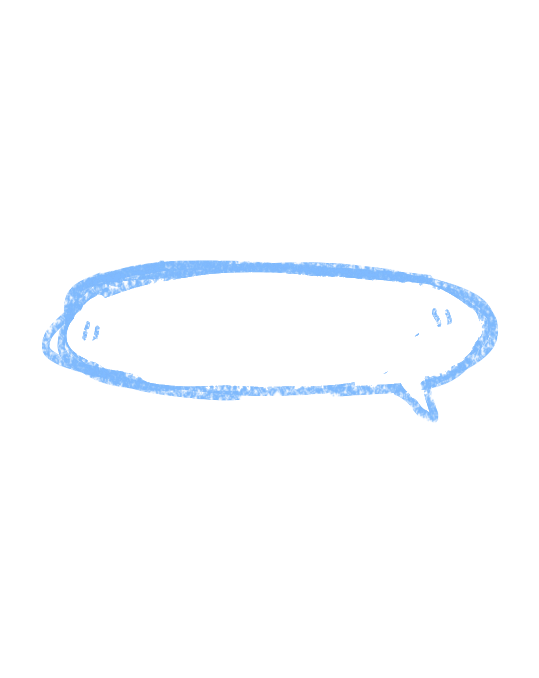 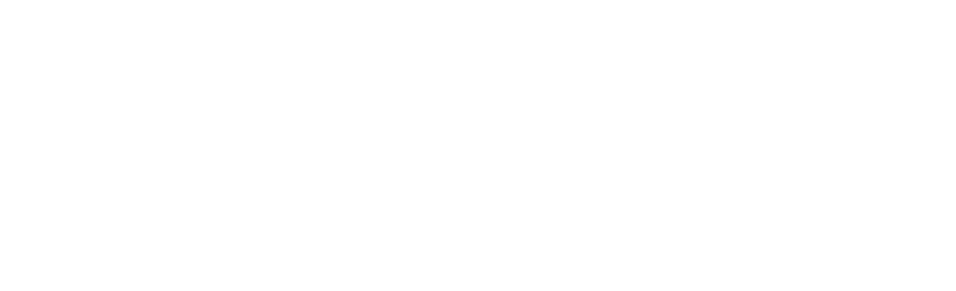 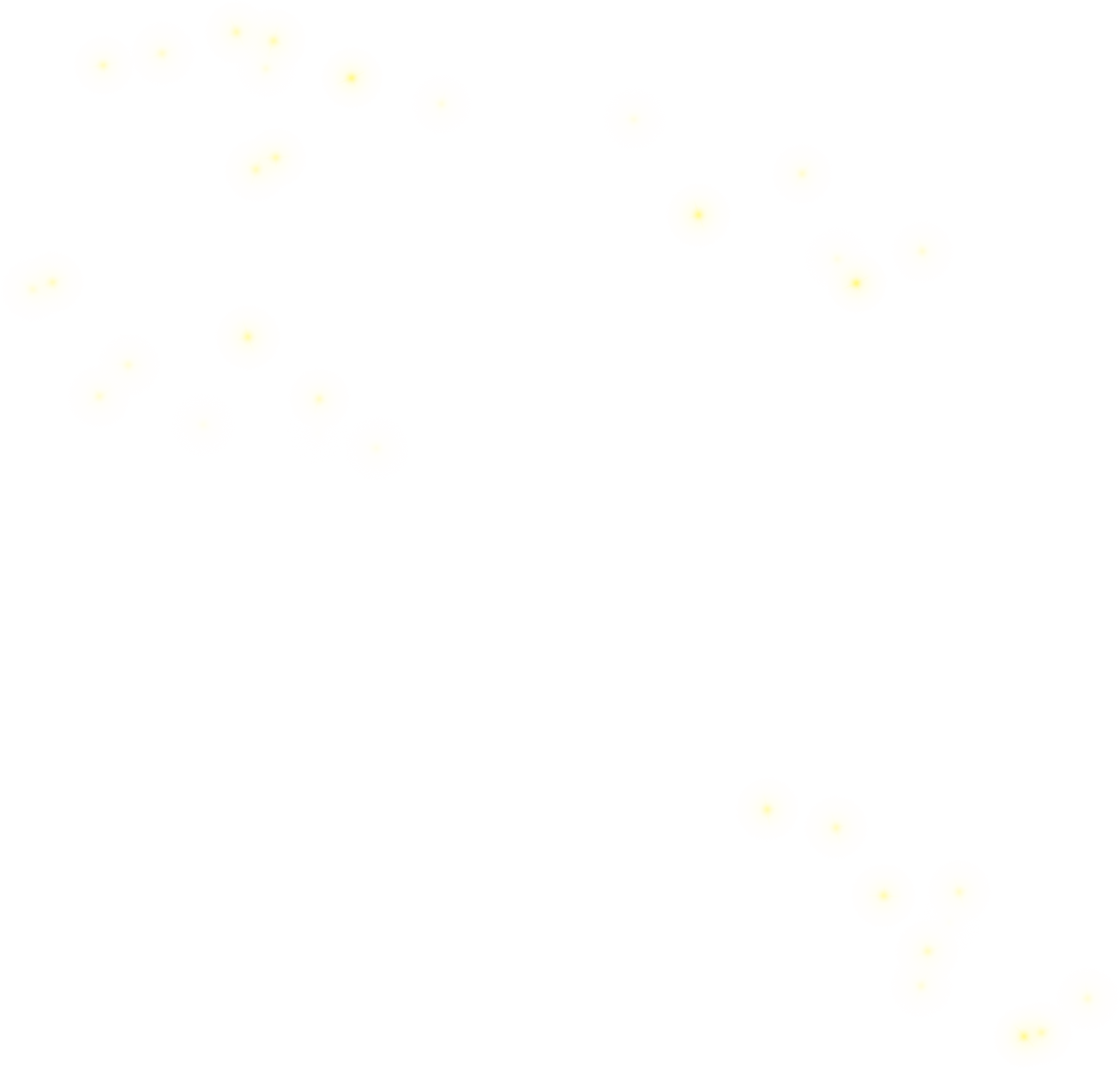 Luyện đọc từ khó:
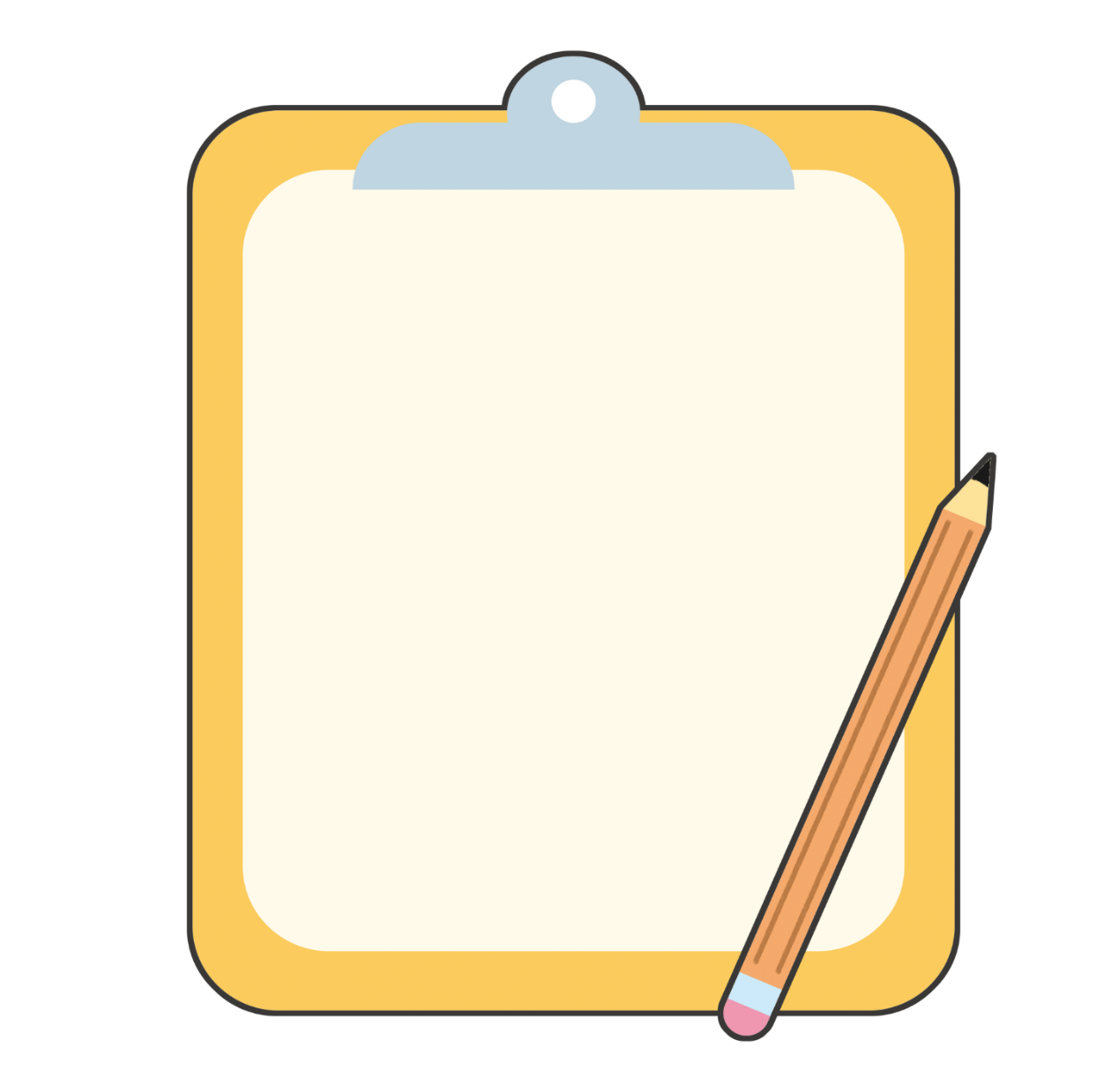 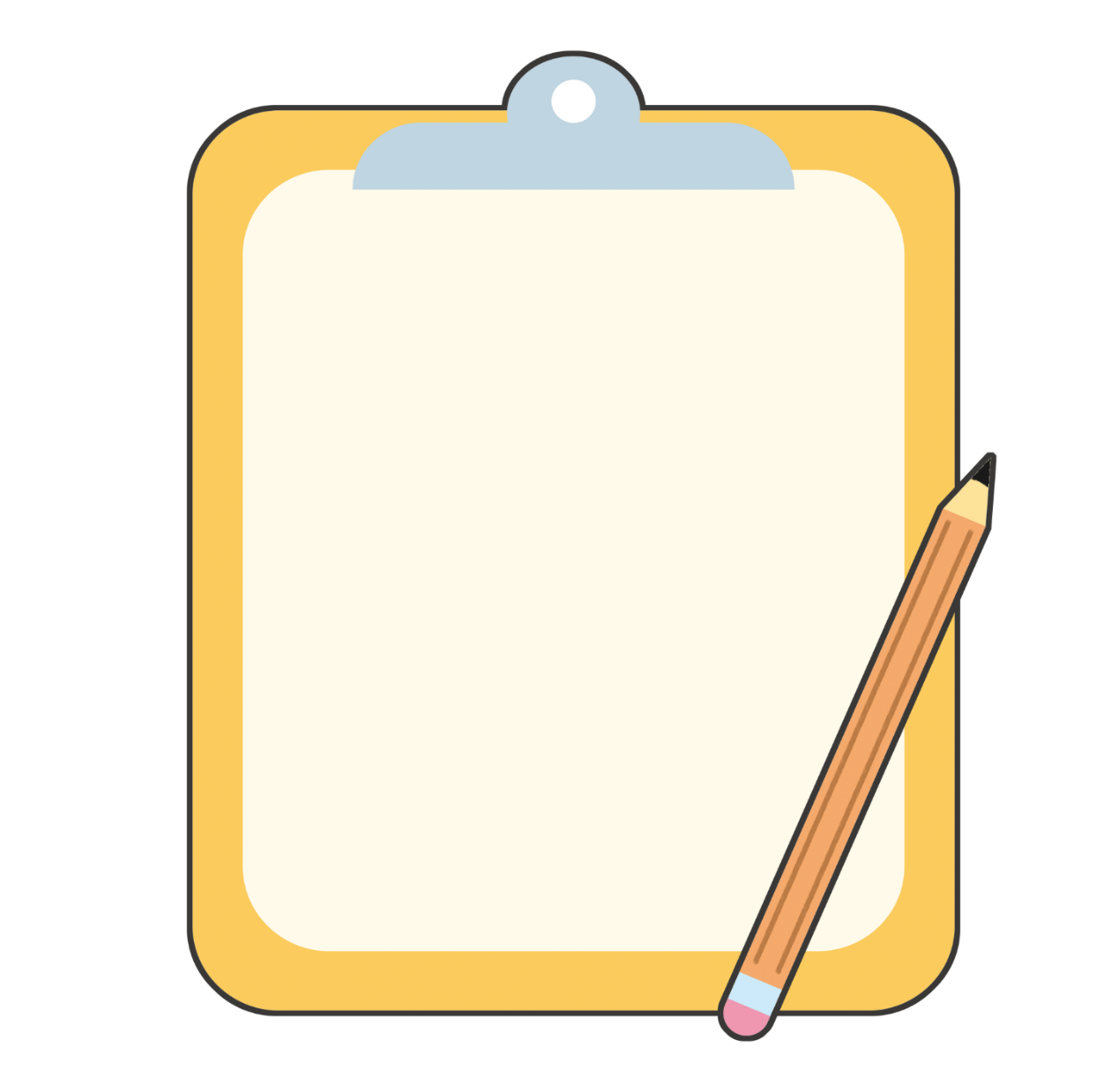 nắng xuân
nắng hạ
muôn nơi
nồng oi
nỗi niềm
lung linh
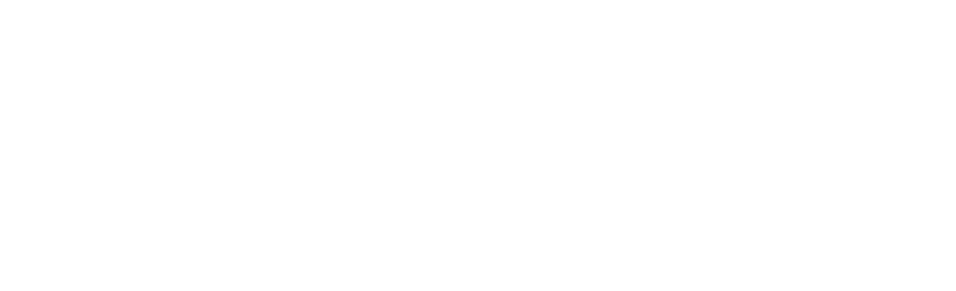 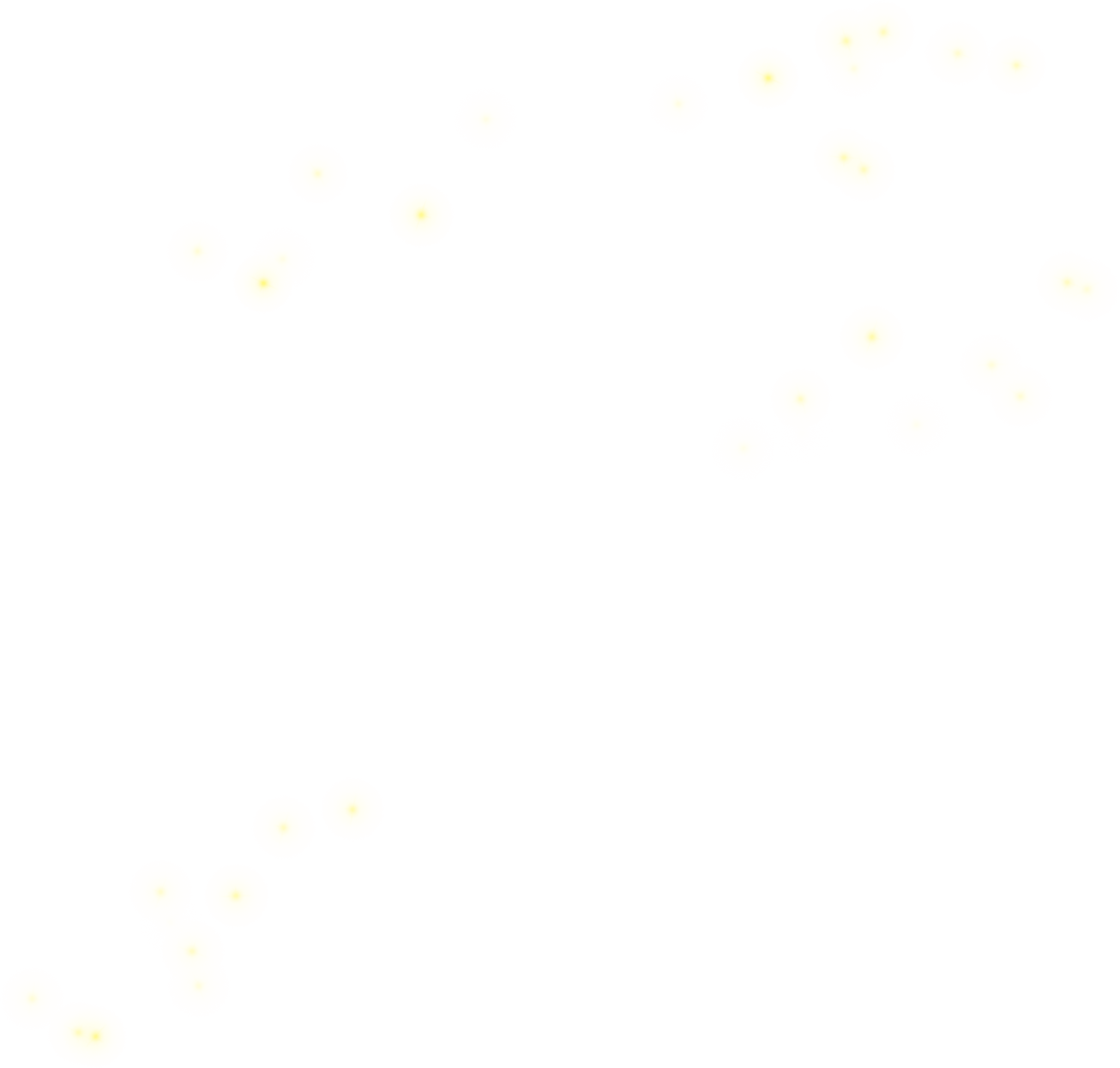 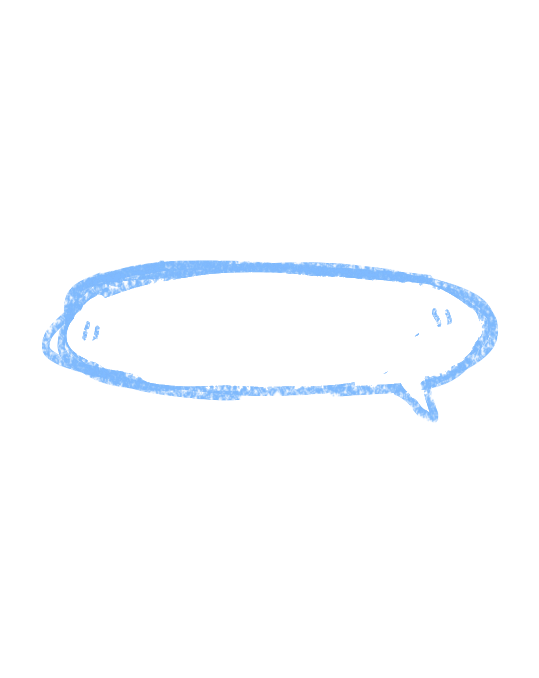 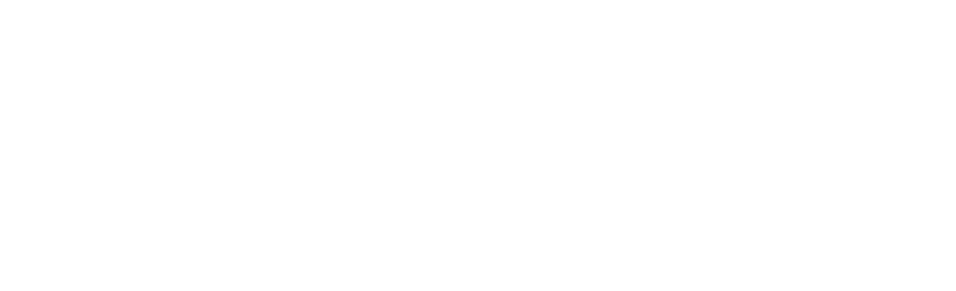 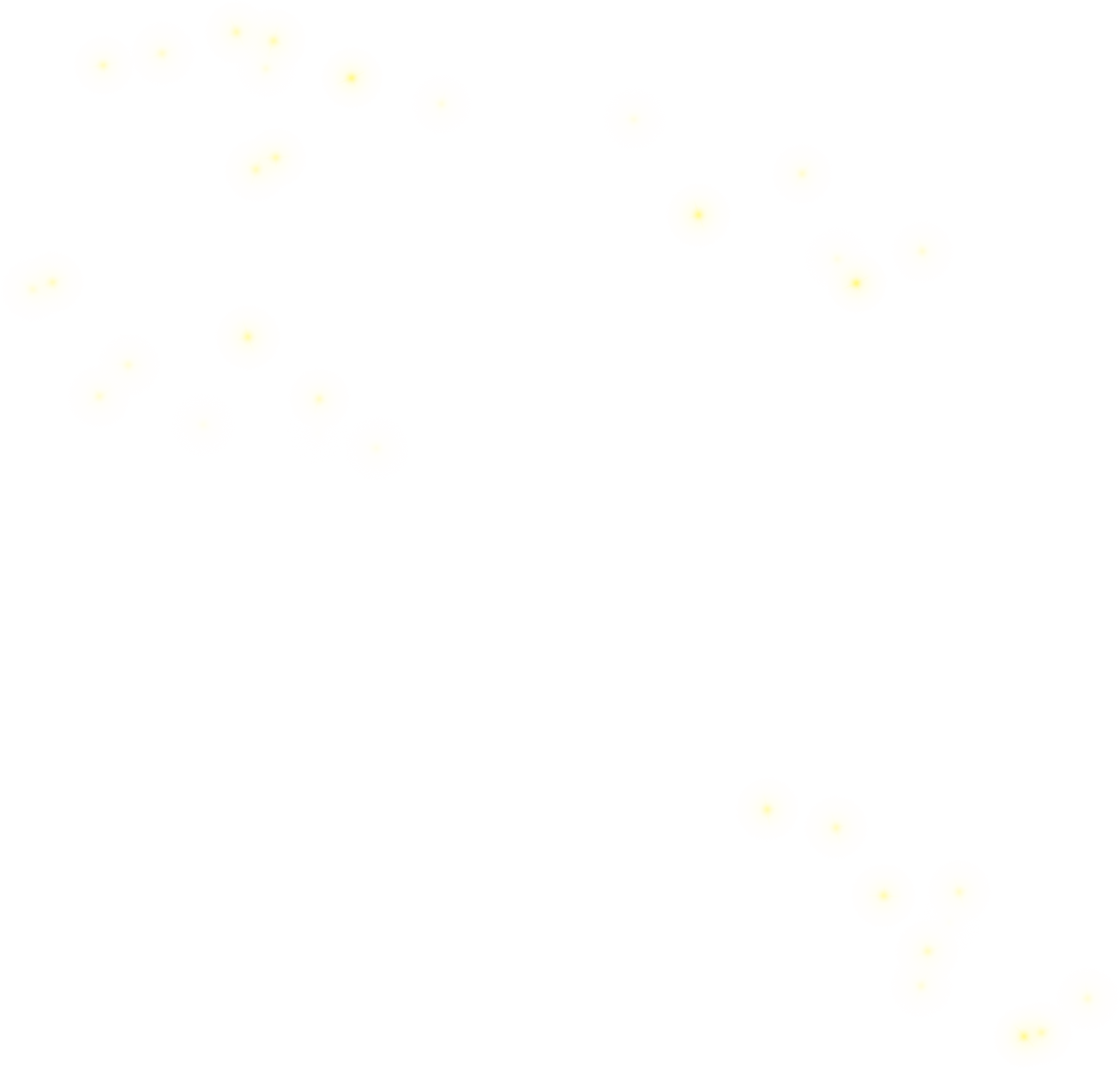 Luyện đọc câu
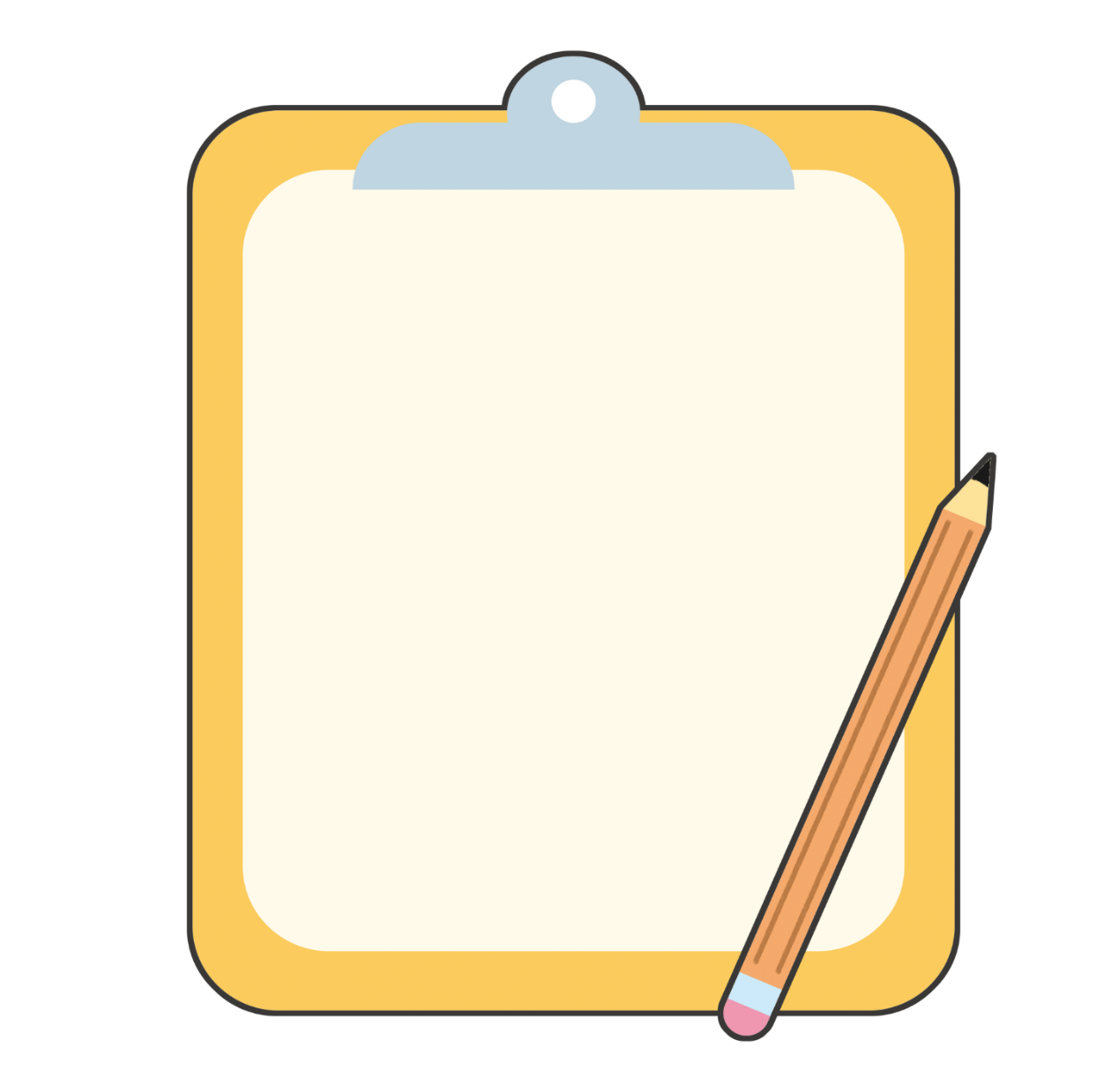 Em mơ mình/ là cánh én
Gọi nắng xuân / về muôn nơi
Trong veo/ nỗi niềm/ thương mến
Hòa trong rộn rã/ tiếng cười//
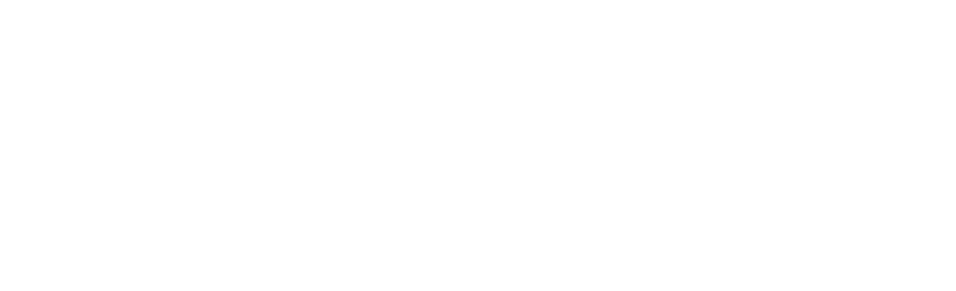 Luyện đọc nhóm
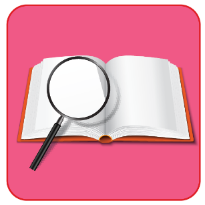 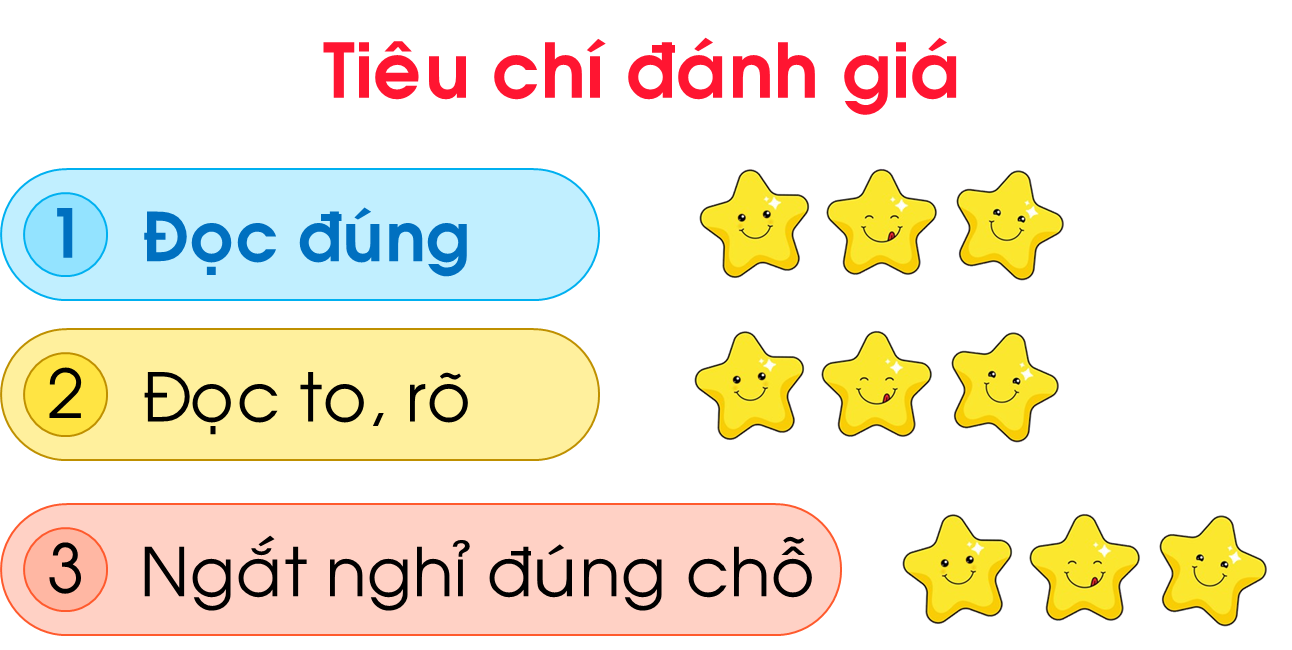 Yêu cầu
- Phân công đọc theo đoạn
- Tất cả thành viên đều đọc
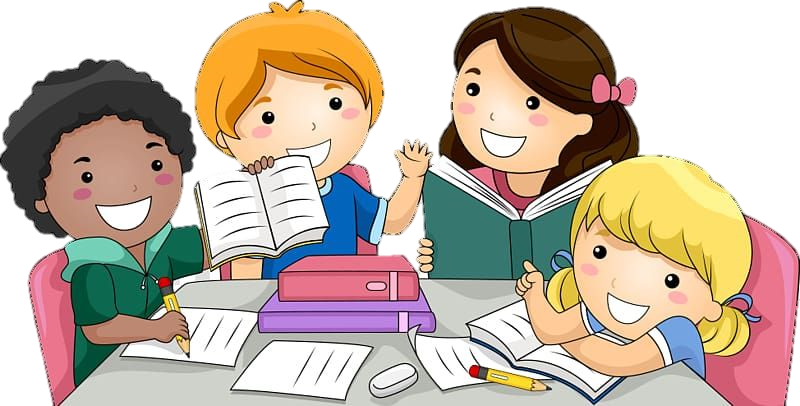 Luyện đọc toàn bài
Tiêu chí đánh giá
1. Đọc đúng.
2. Đọc to, rõ.
3. Đọc ngắt, nghỉ đúng chỗ.
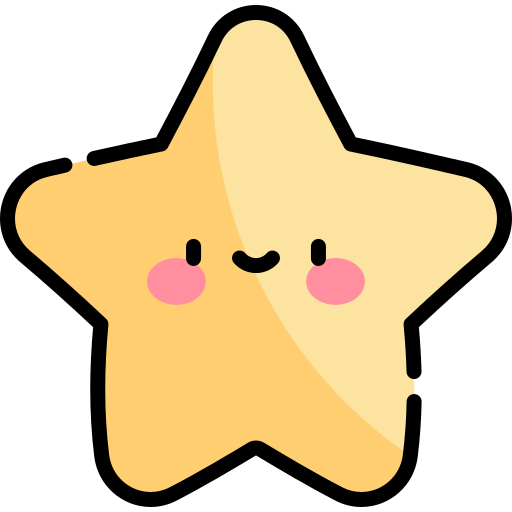 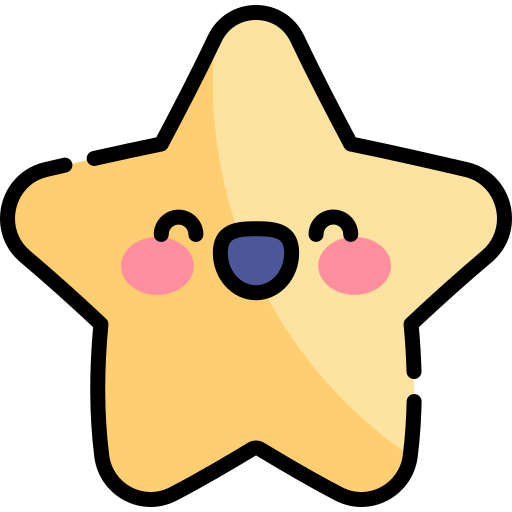 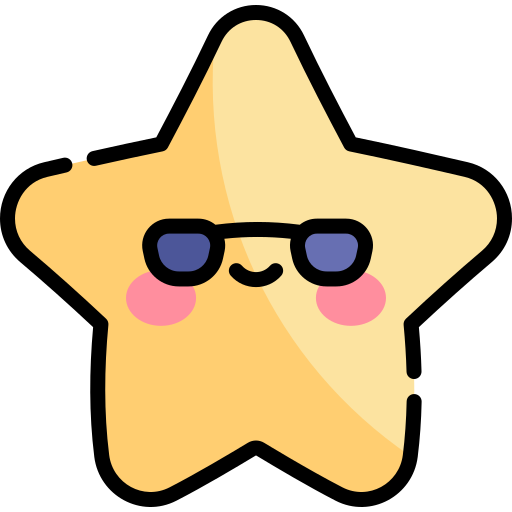 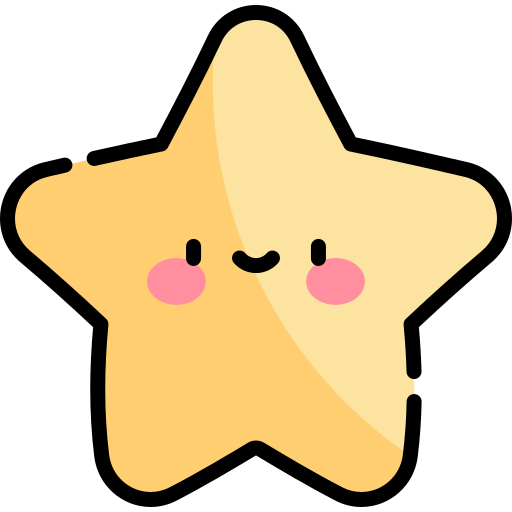 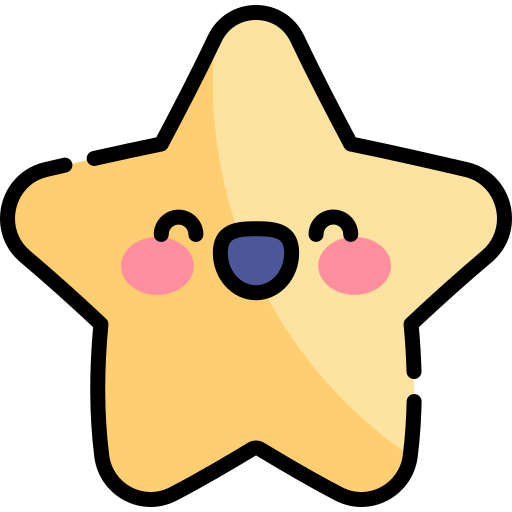 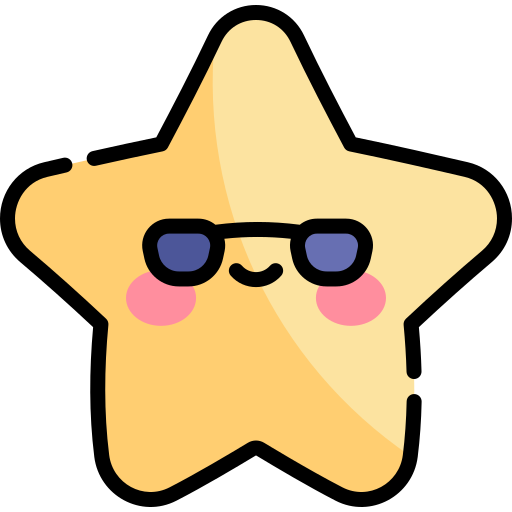 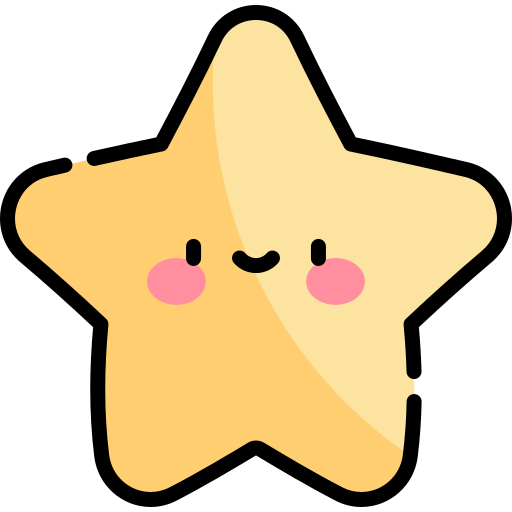 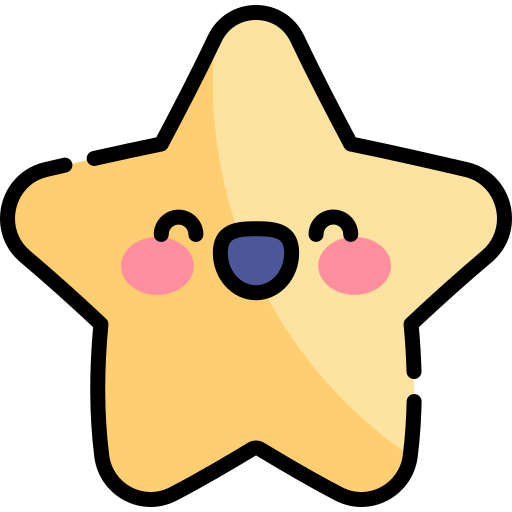 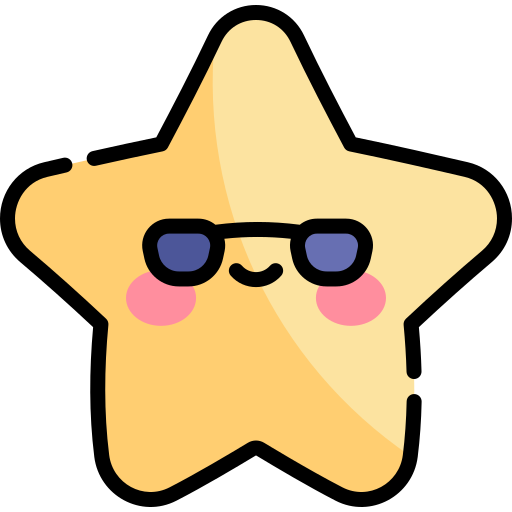 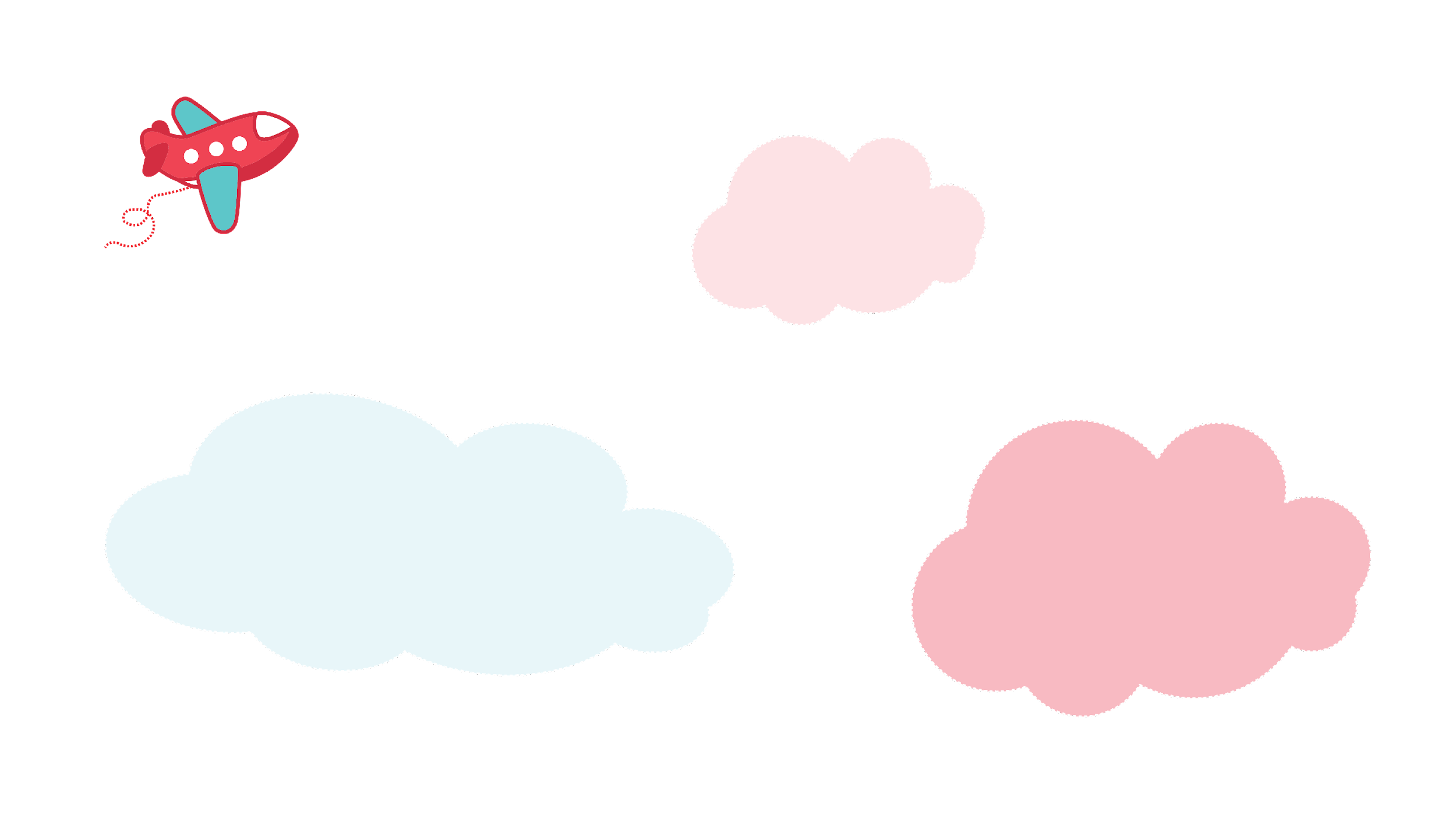 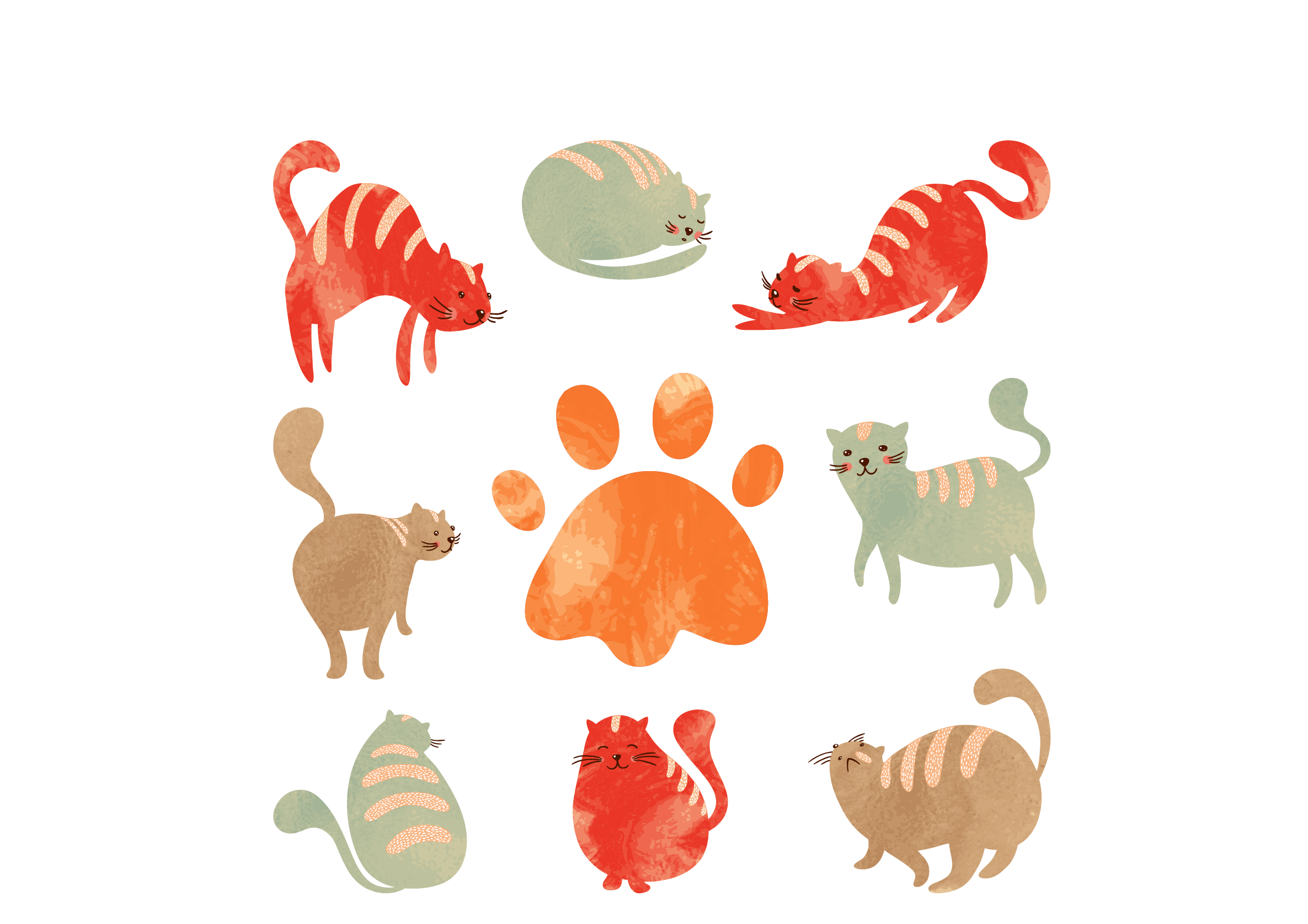 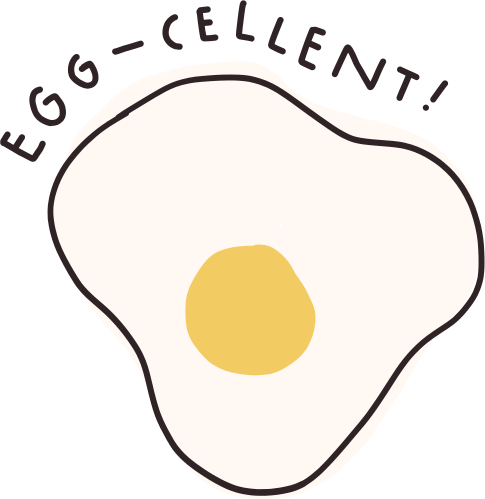 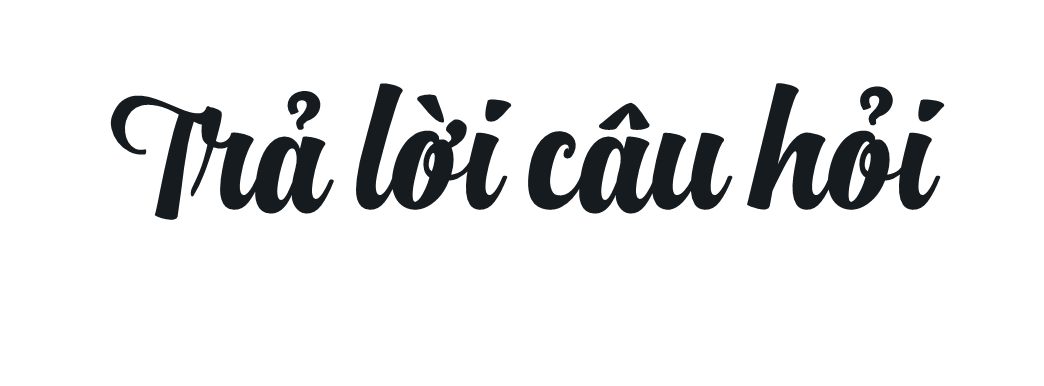 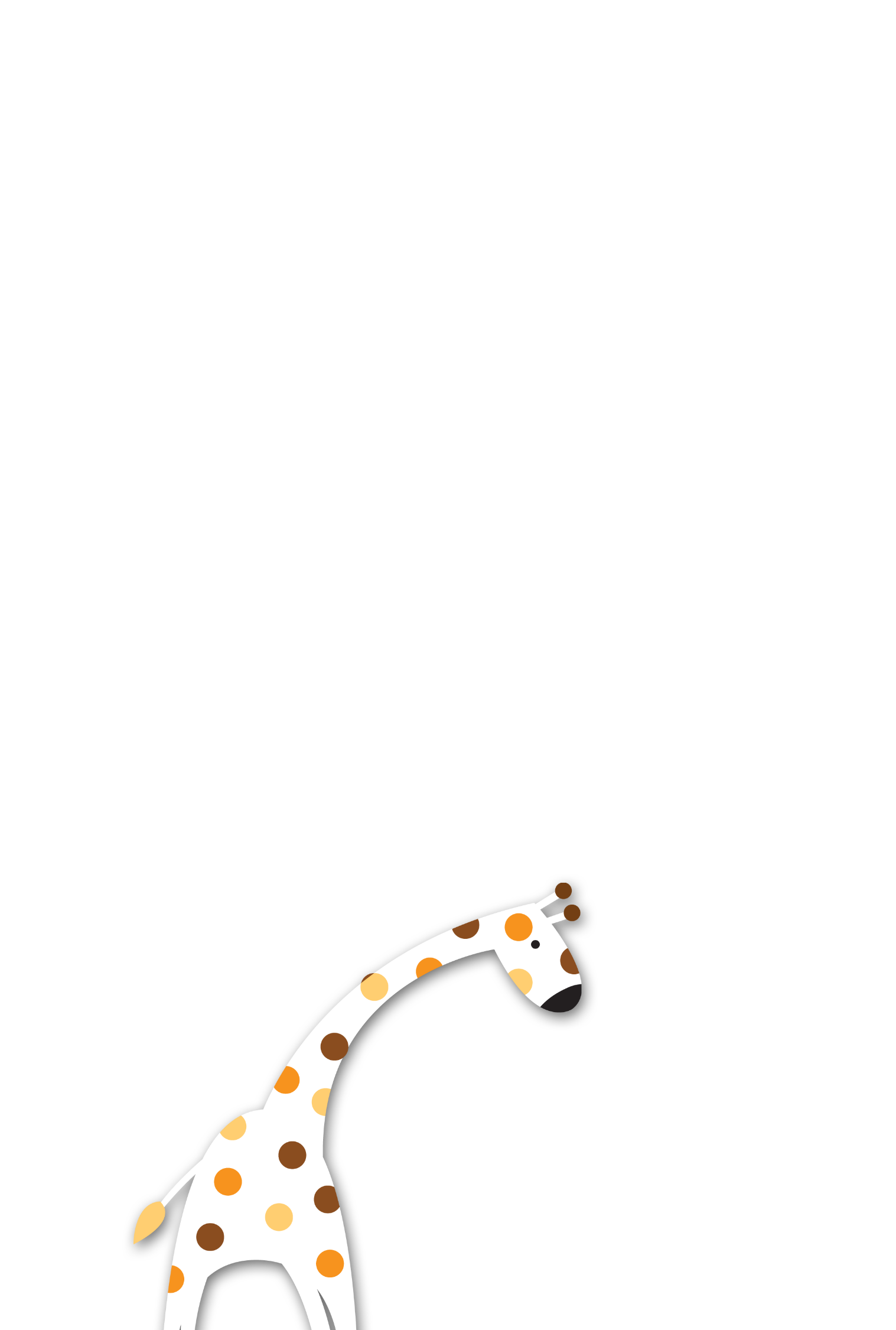 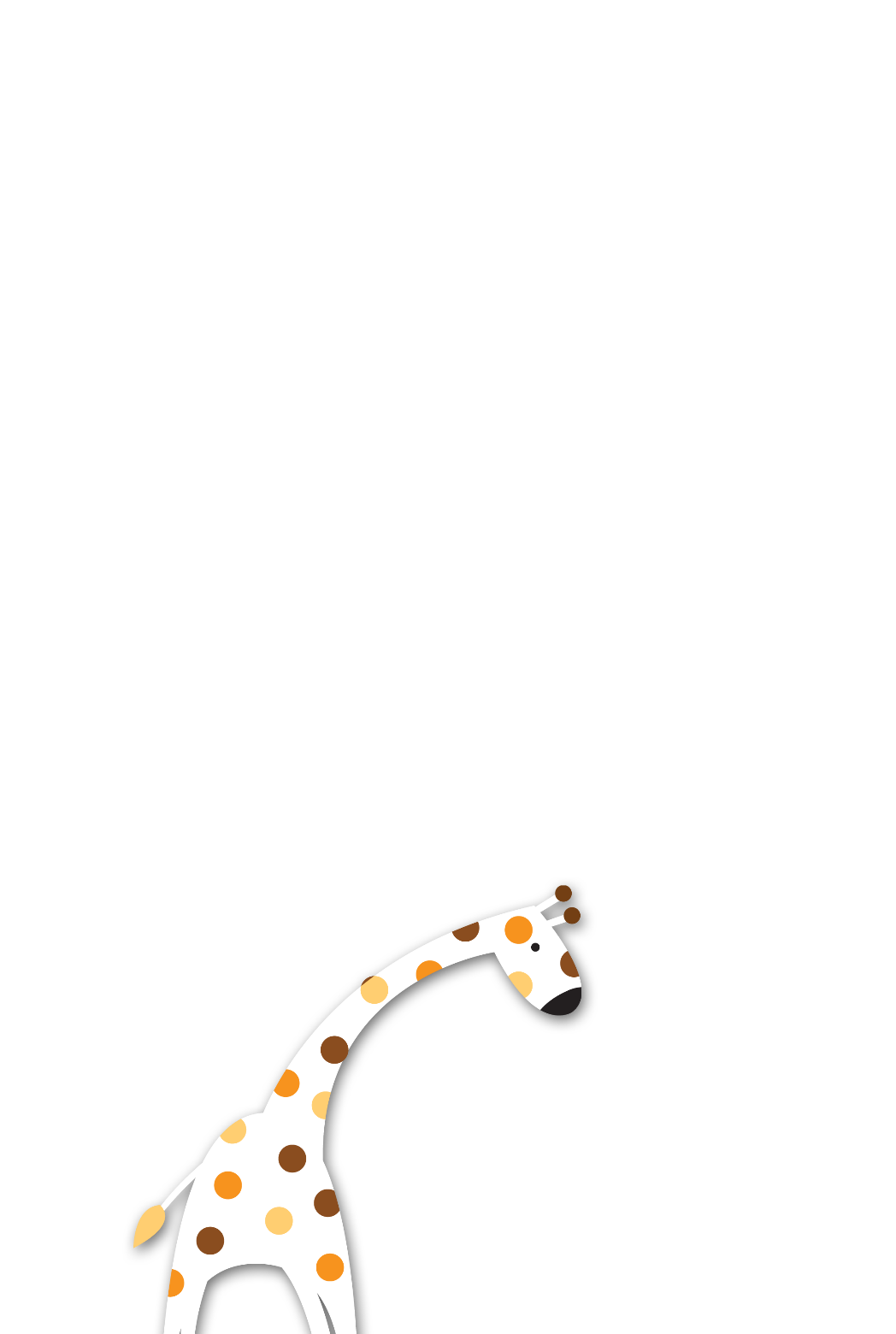 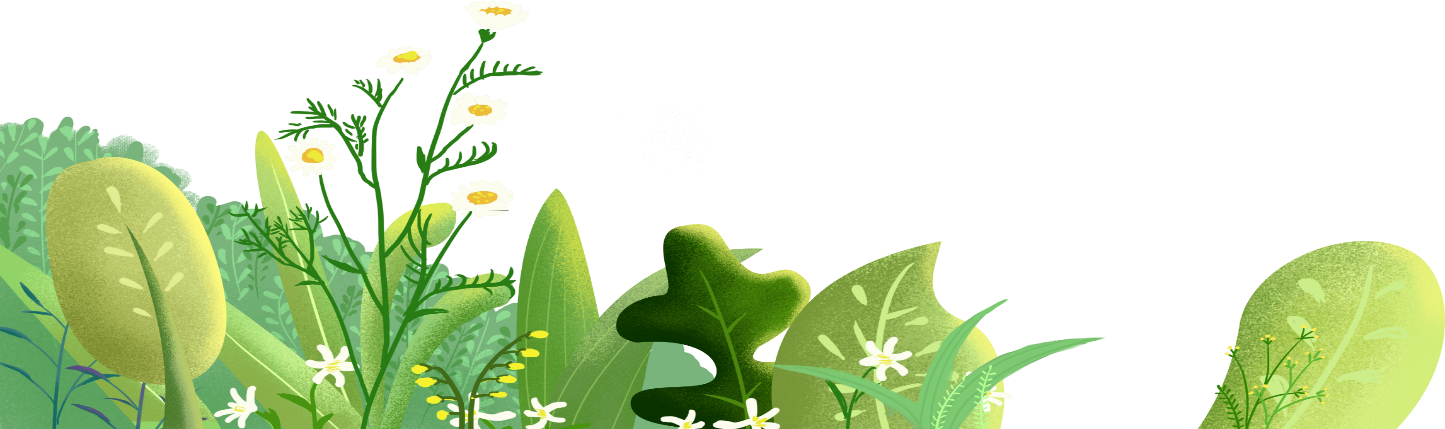 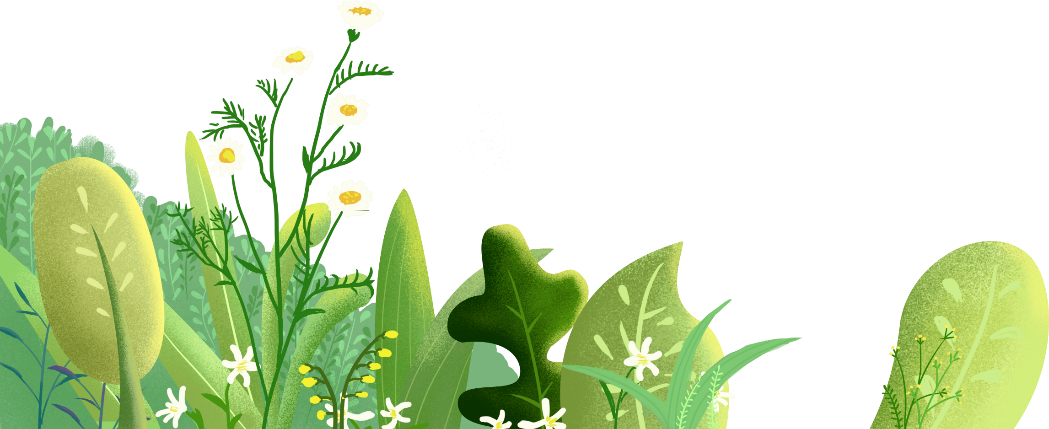 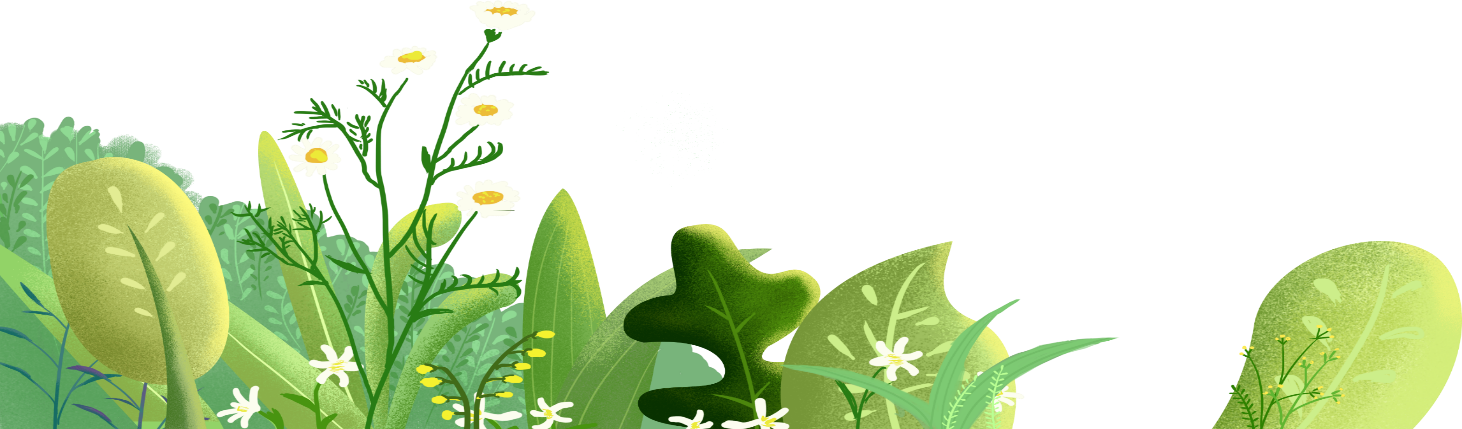 1. Mỗi mùa bạn nhỏ mơ ước điều gì?
Bạn nhỏ mơ ước làm cánh én.
Mùa xuân
Bạn nhỏ mơ ước làm cơn gió
Mùa hạ
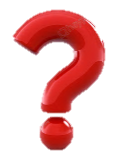 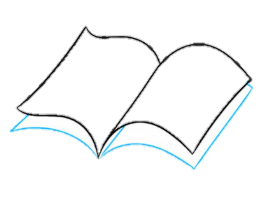 Bạn nhỏ mơ ước làm vầng trăng
Mùa thu
Bạn nhỏ mơ ước làm ngọn lửa.
Mùa đông
2. Cùng bạn hỏi – đáp về lí do bạn nhỏ có những mơ ước đó trong mỗi mùa.
Vi sao bạn nhỏ mơ là cánh én?
Ví dụ:
Vì bạn nhỏ muốn gọi mùa xuân ấm áp, tươi vui trở về.
Vì sao bạn nhỏ mơ là cánh én?
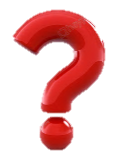 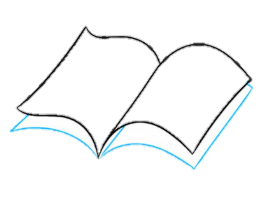 Vì bạn nhỏ muốn đem tới sự mát mẻ, xoa dịu cái nóng mùa hè và cùng mây đi đây đó, đem mưa làm dịu mát muôn nơi.
Vì sao bạn nhỏ mơ là cơn gió?
3. Theo mơ ước của bạn nhỏ, khung cảnh mỗi mùa hiện ra có gì đẹp? Em thích khung cảnh nào nhất? Vì sao?
Nắng muôn nơi, rộn rã 
tiếng cười.
Mùa xuân
Nắng oi nồng, mây, gió dịu 
mát.
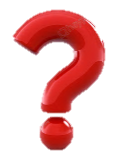 Mùa hạ
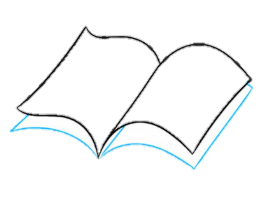 Vầng trăng tỏ lung linh, 
những ngôi sao nhỏ như ngàn con mắt long lanh.
Mùa thu
Giá lạnh, bữa cơm ấm nồng.
Mùa đông
Câu 4: Theo em, khổ thơ cuối muốn nói điều gì về mơ ước của tuổi thơ? chọn câu trả lời dưới đây hoặc Nêu ý kiến của em?
A. Mơ ước tuổi thơ nối dài tới tận chân trời.
B. Mơ ước của em được đến mọi miền đất nước.
C. Mơ ước đứa trẻ thơ đi tới tương lai.
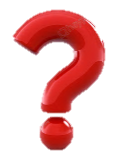 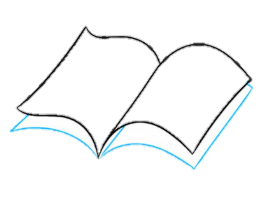 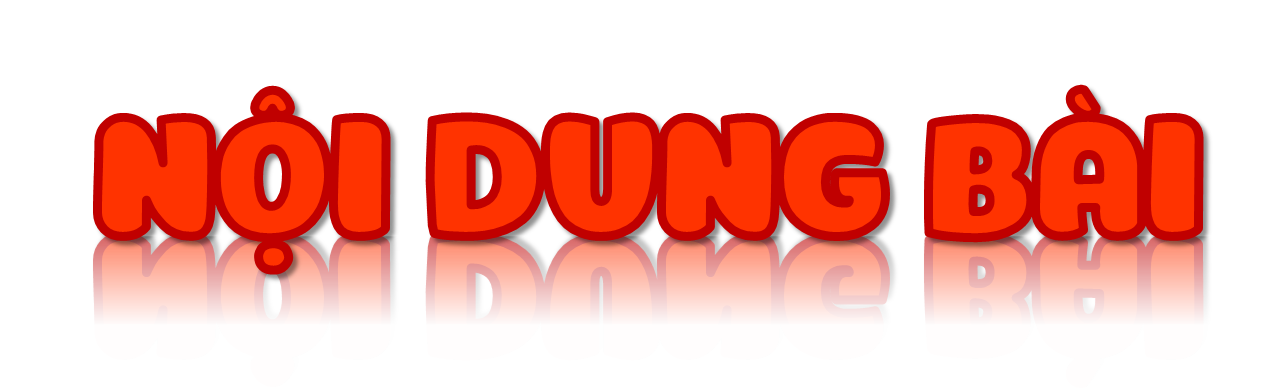 Bài thơ muốn nói với chúng ta rằng mỗi người đều có mơ ước, chúng cần nuôi dưỡng những hoài bão, ước mơ đẹp đẽ đó, hướng tới những điều tốt đẹp trong cuộc sống, cho mọi người xung quanh và cho bản thân mình
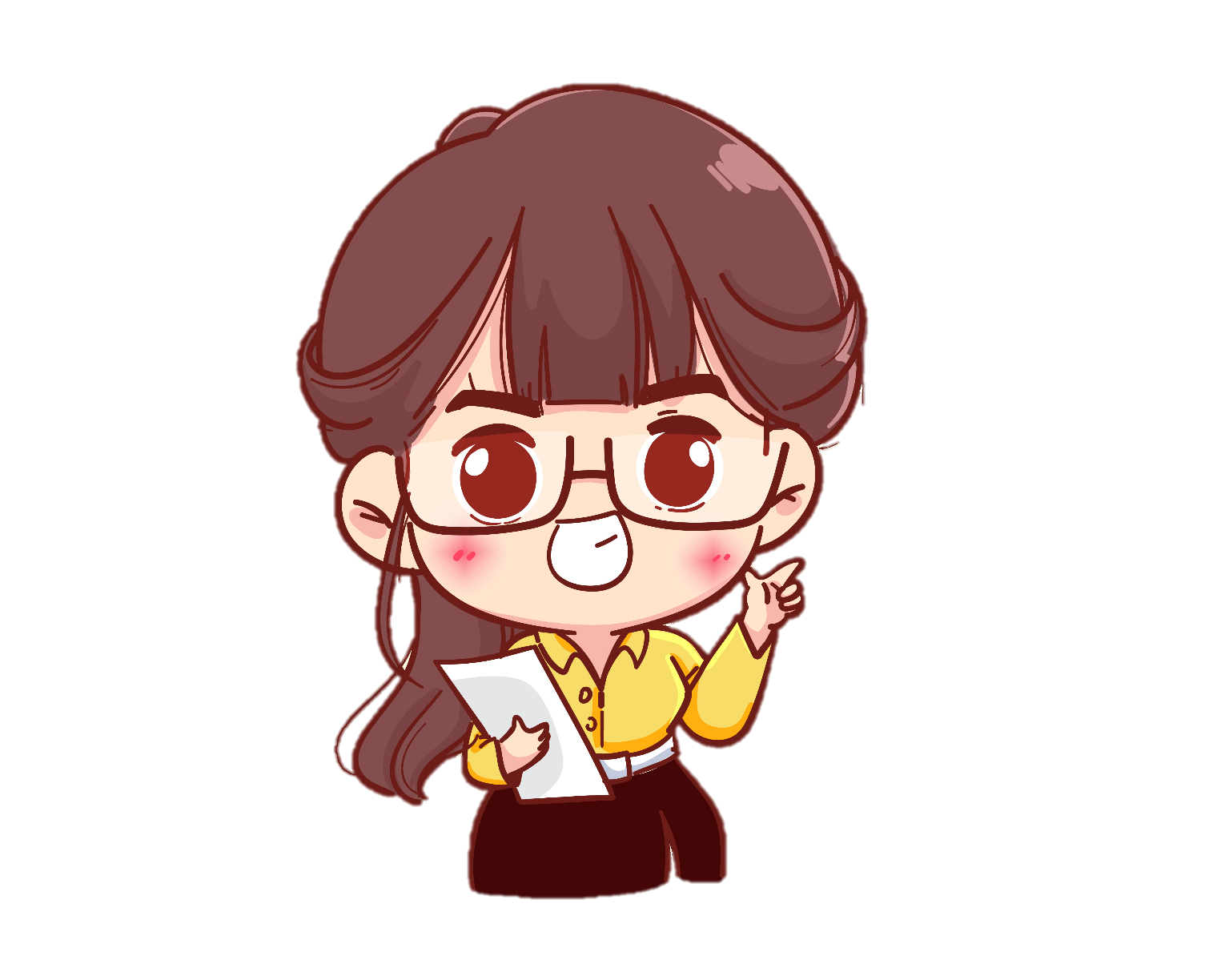 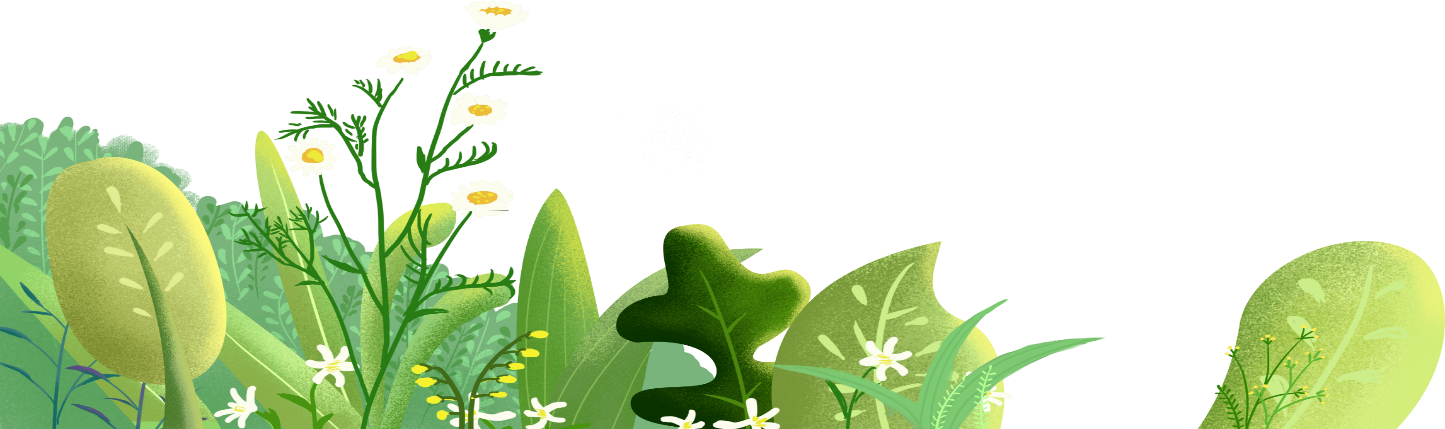 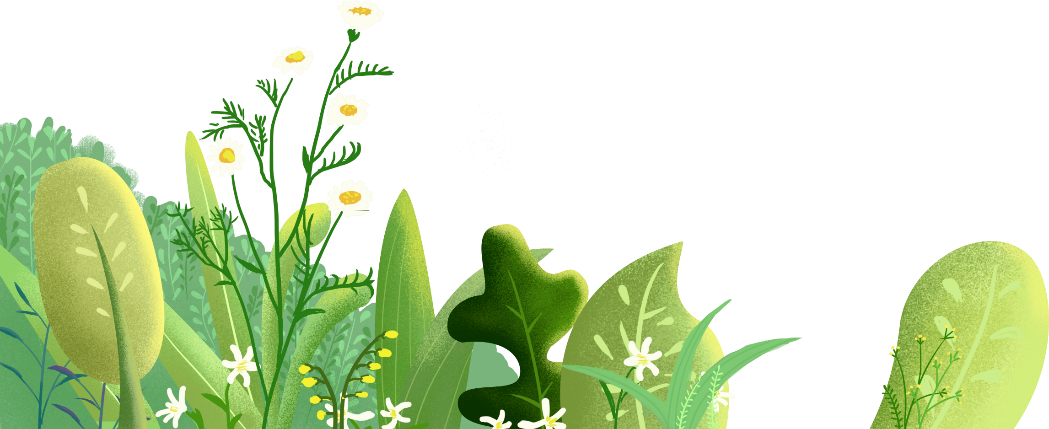 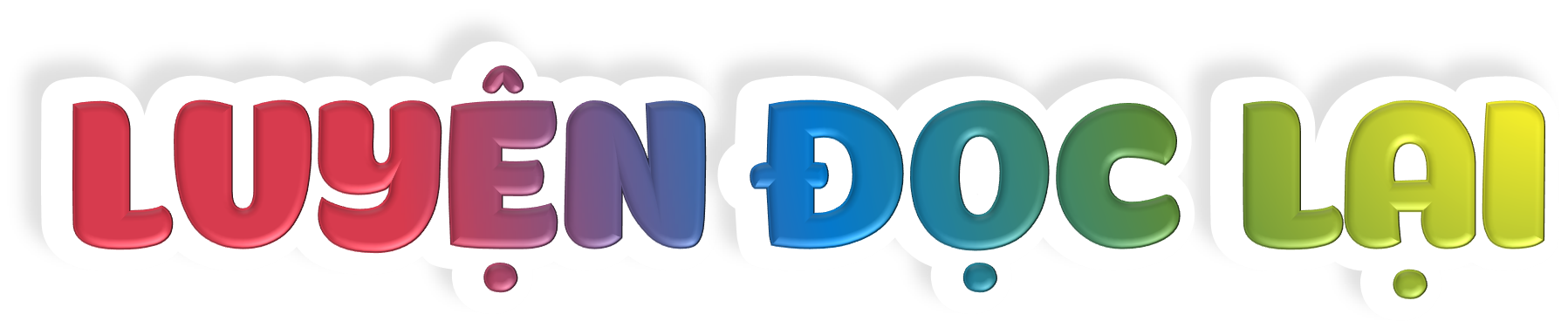 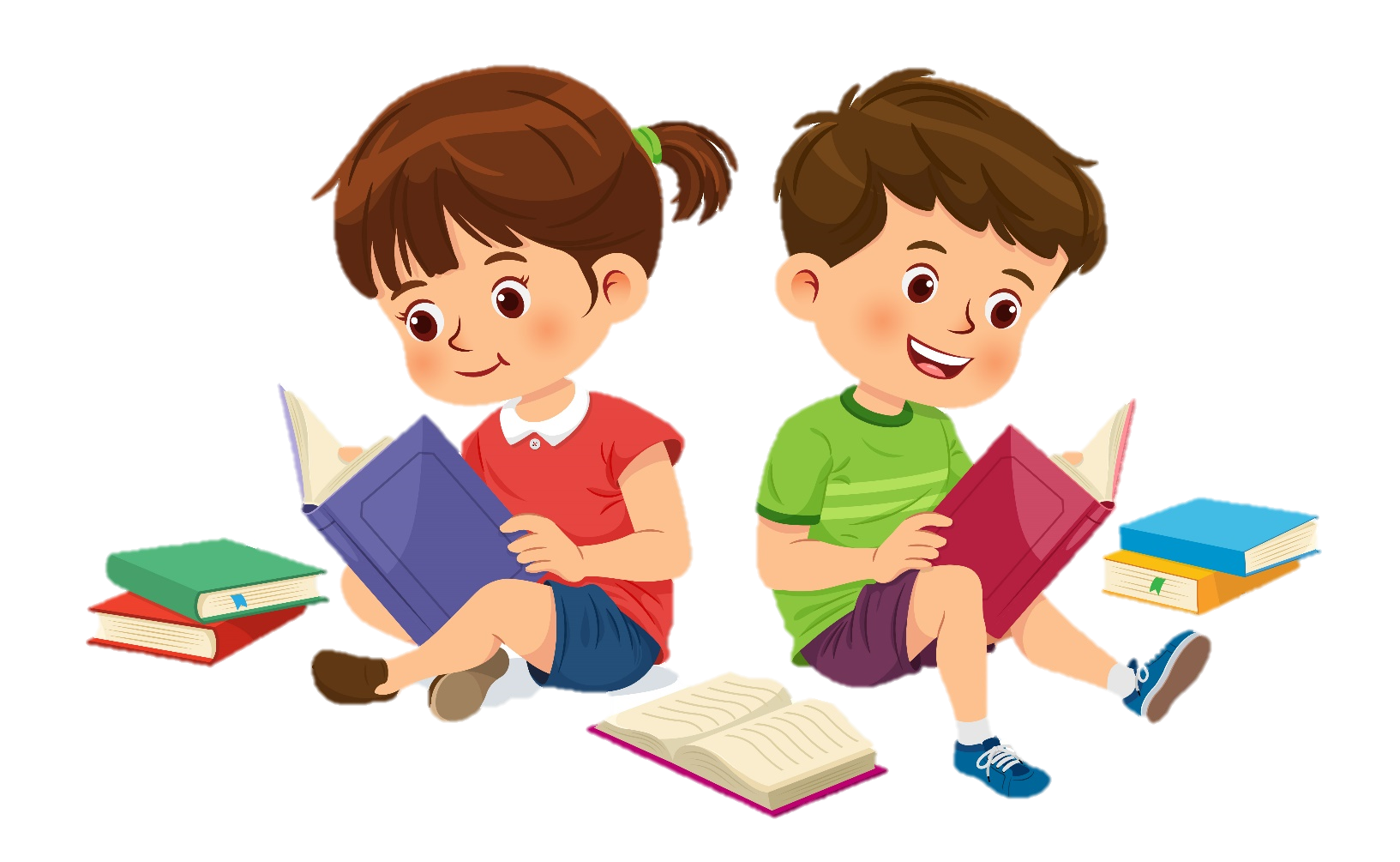 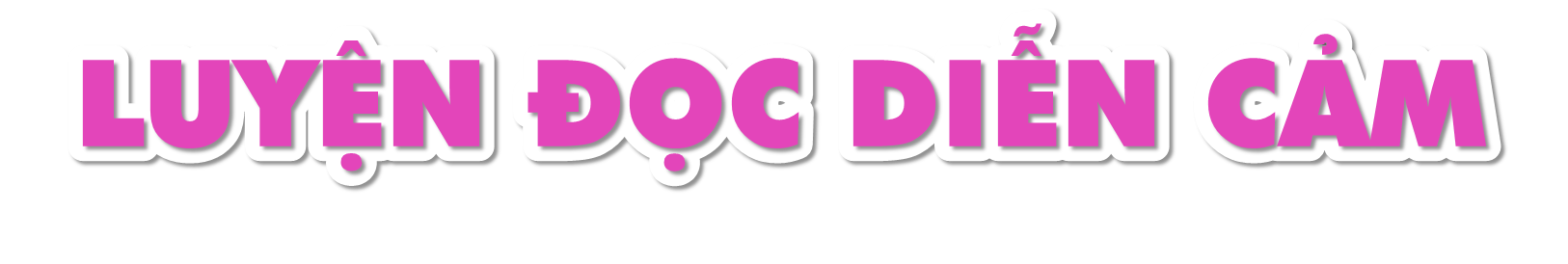 Thứ duy nhất từ kim loại là lam đồng (lưỡi gà).
Đọc diễn cảm ngắt, nghỉ theo nhịp thơ, từng khổ thơ theo cảm xúc của tác giả.
Khổ thơ 1, 2, 3, 4 đọc với giọng rạo rực, hào hứng;
Khổ thơ 5 đọc với giọng vui vẻ.
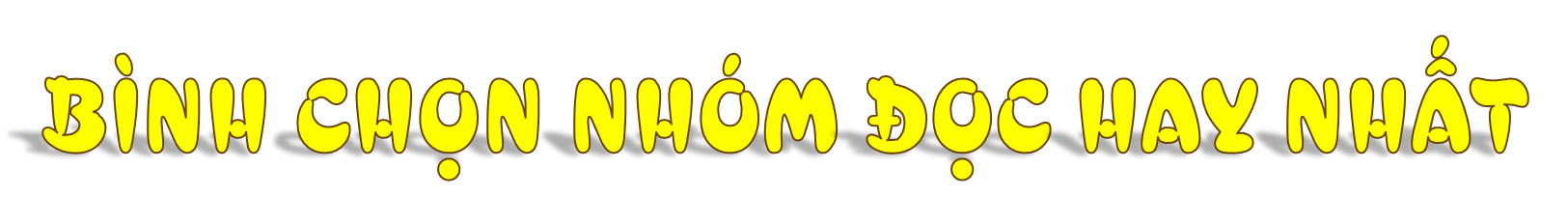 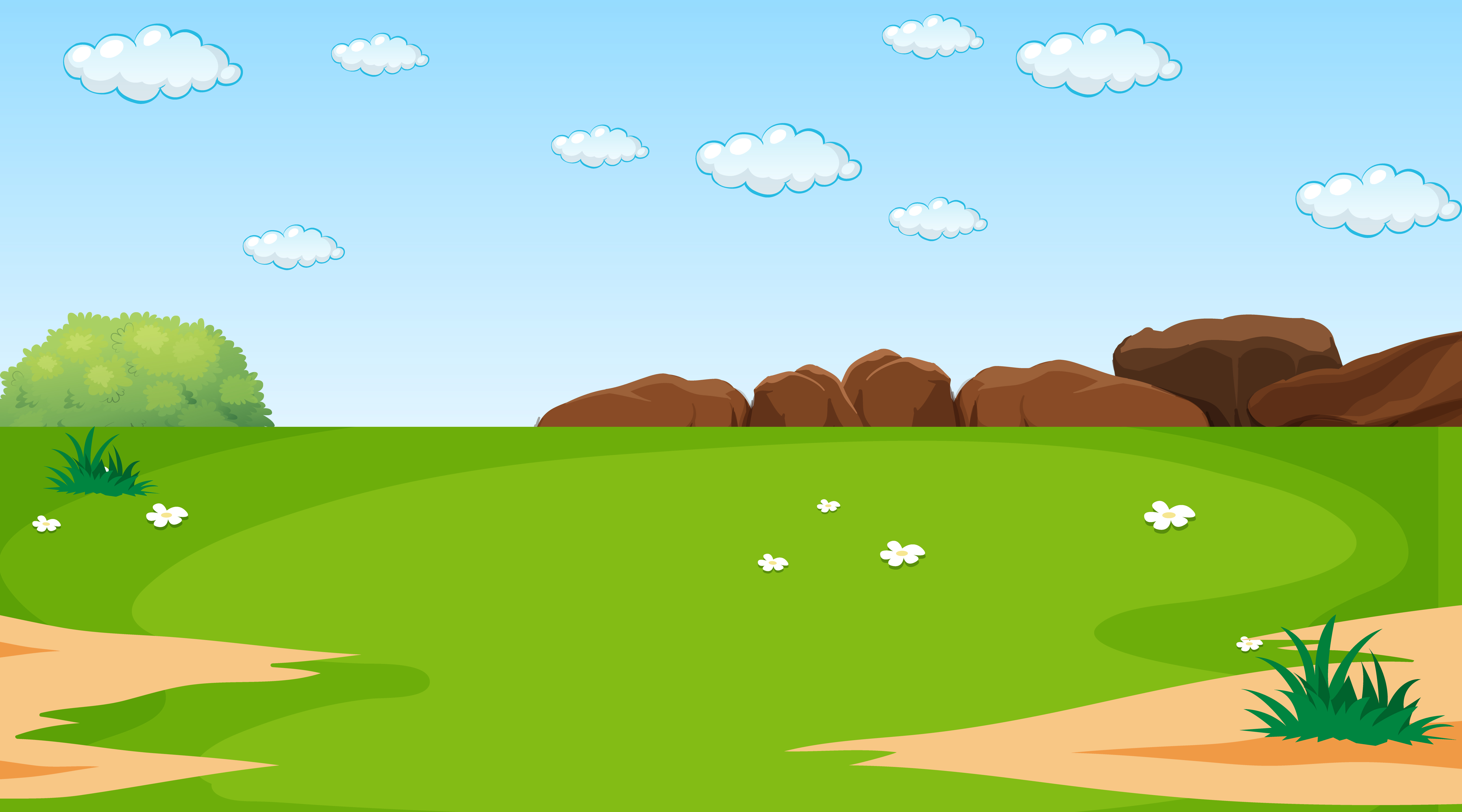 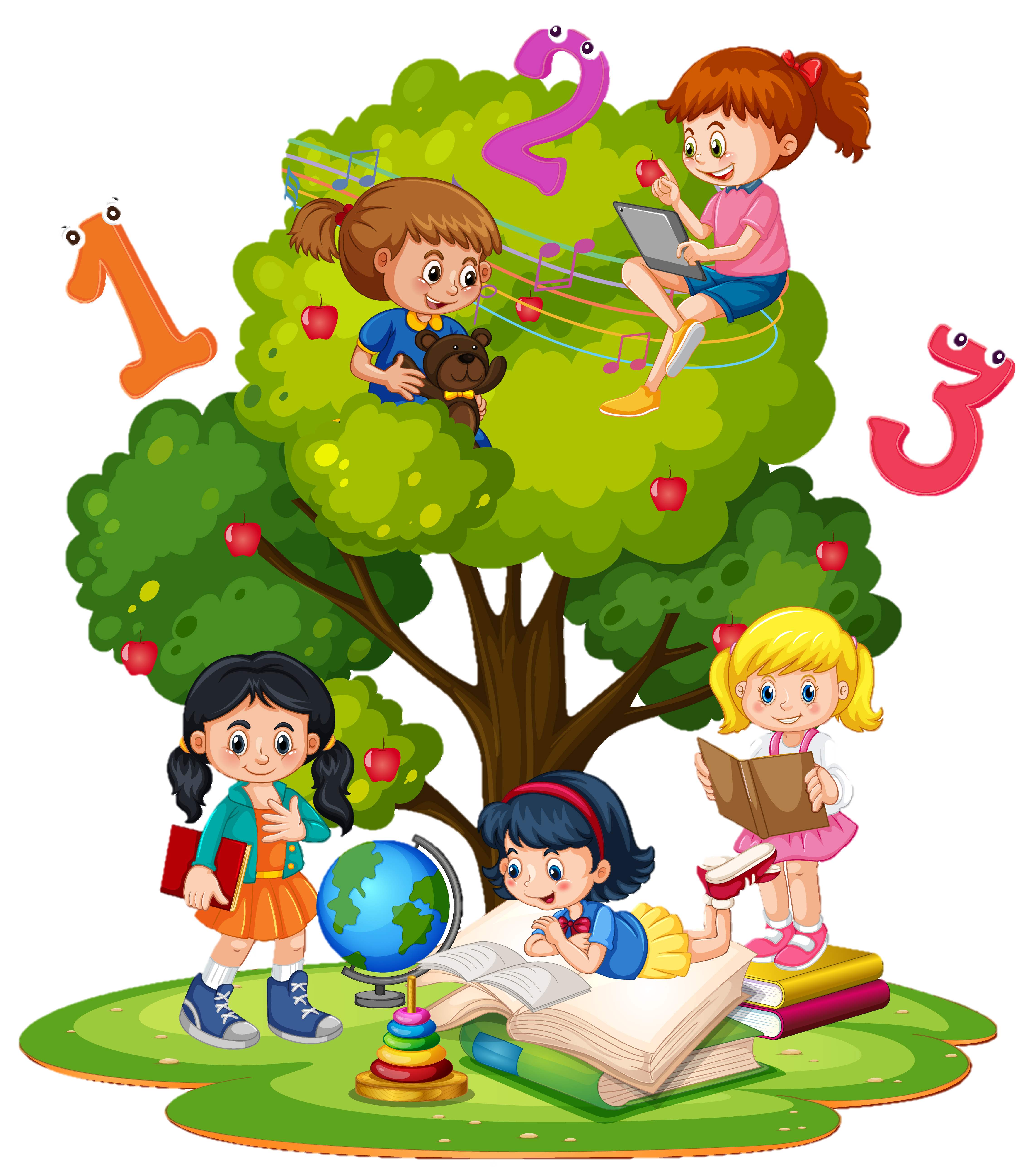 [Speaker Notes: GV nhập vào luôn tên nhóm lúc trình chiếu bài]
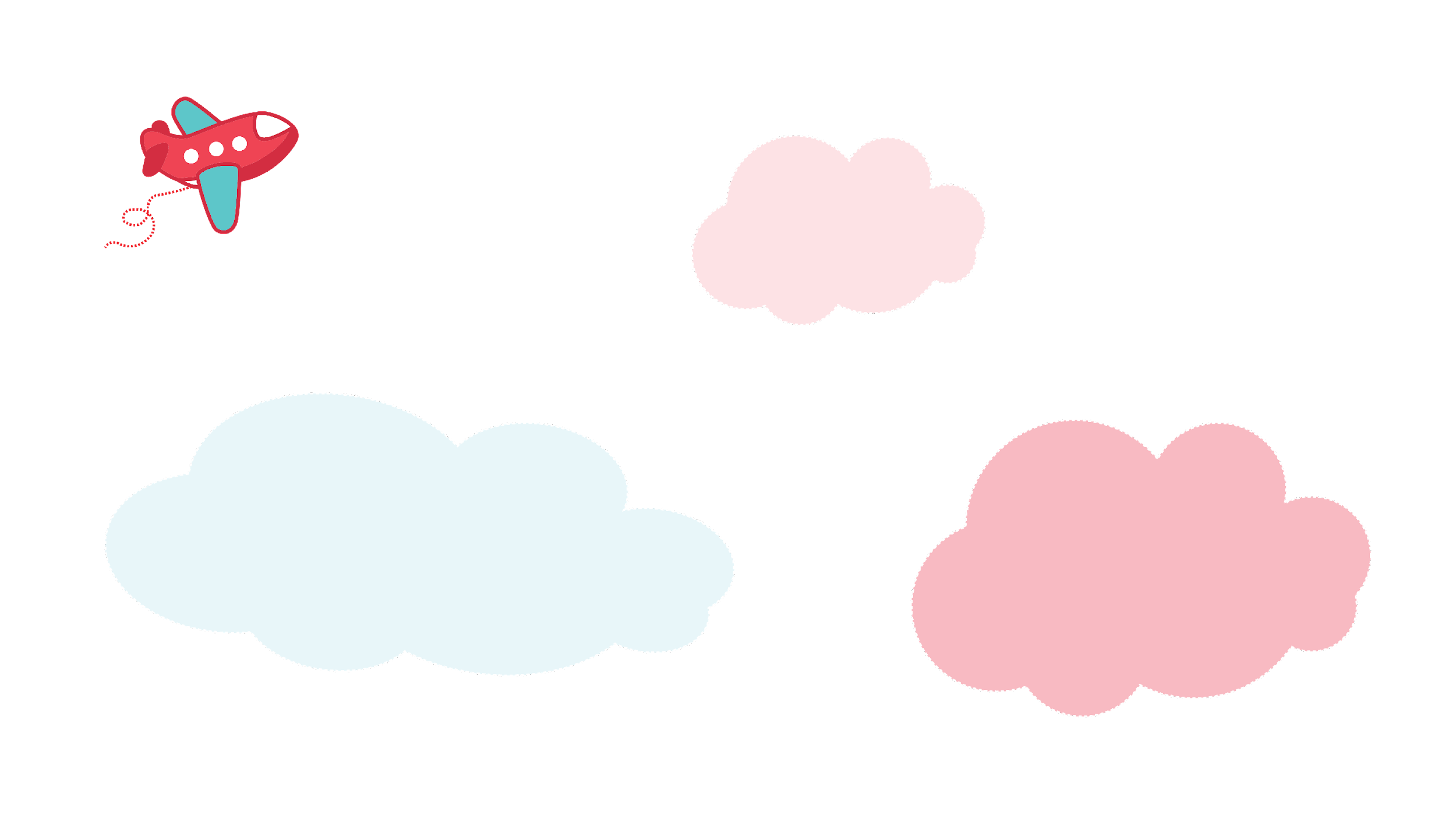 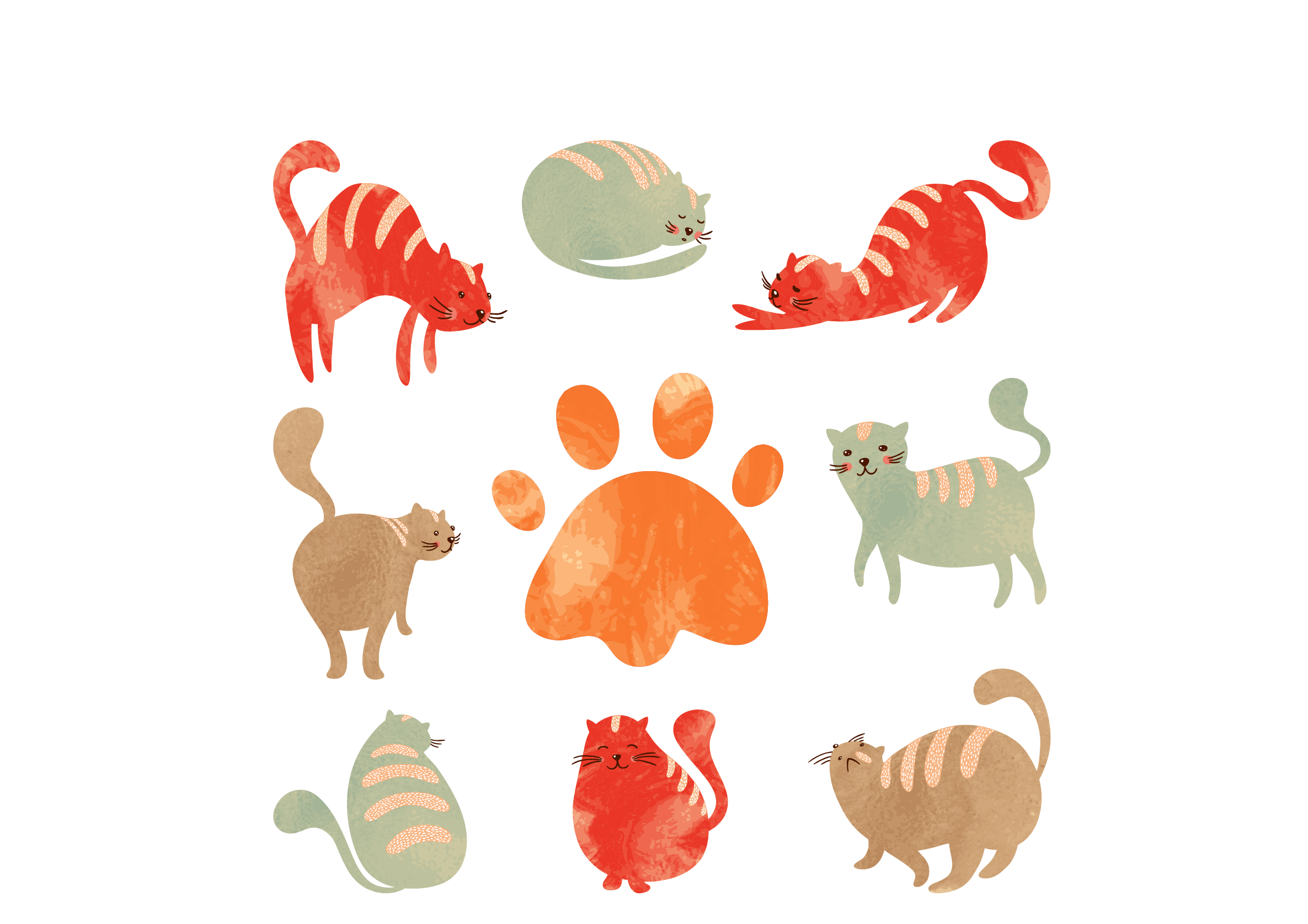 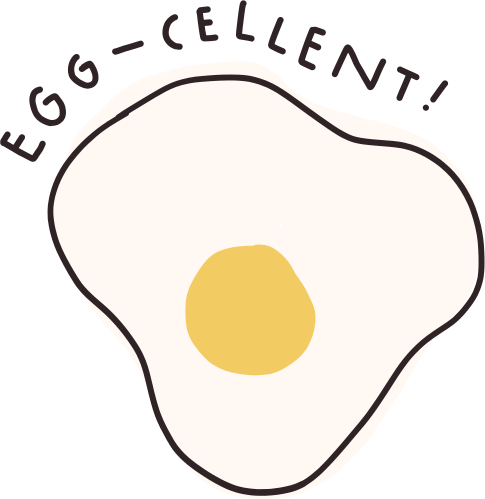 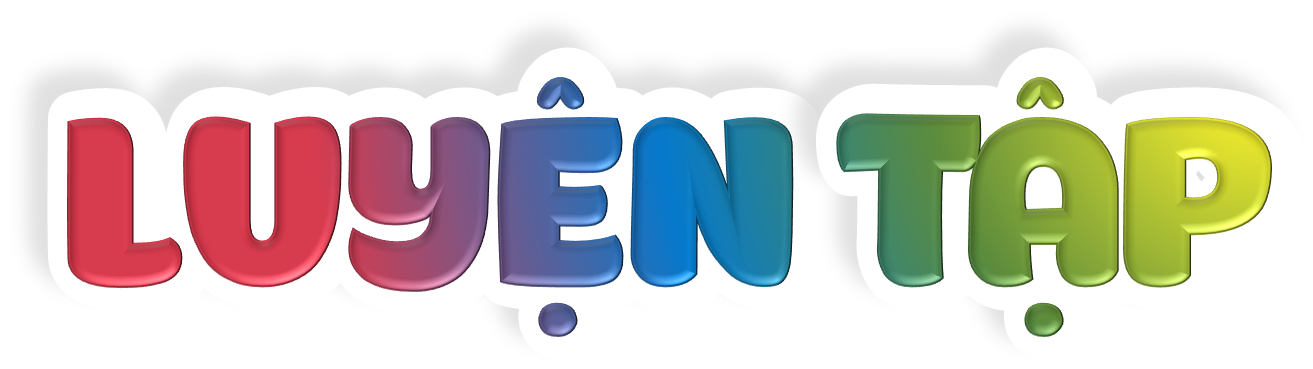 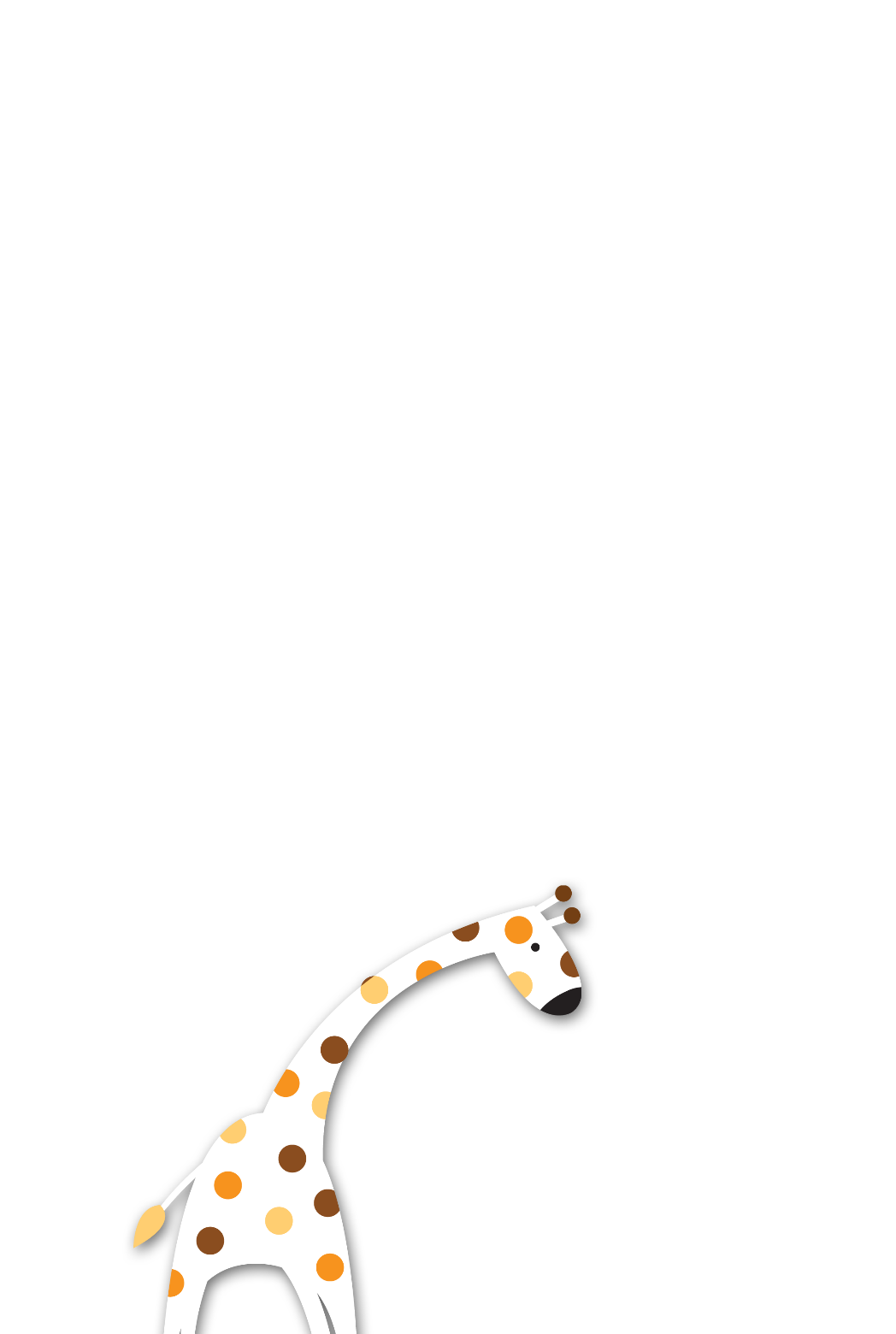 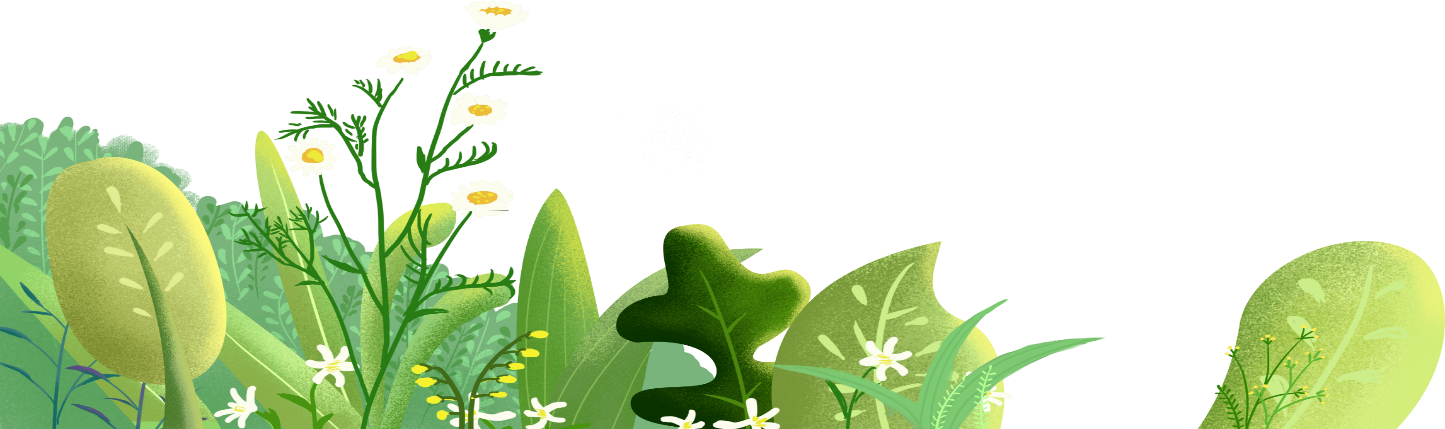 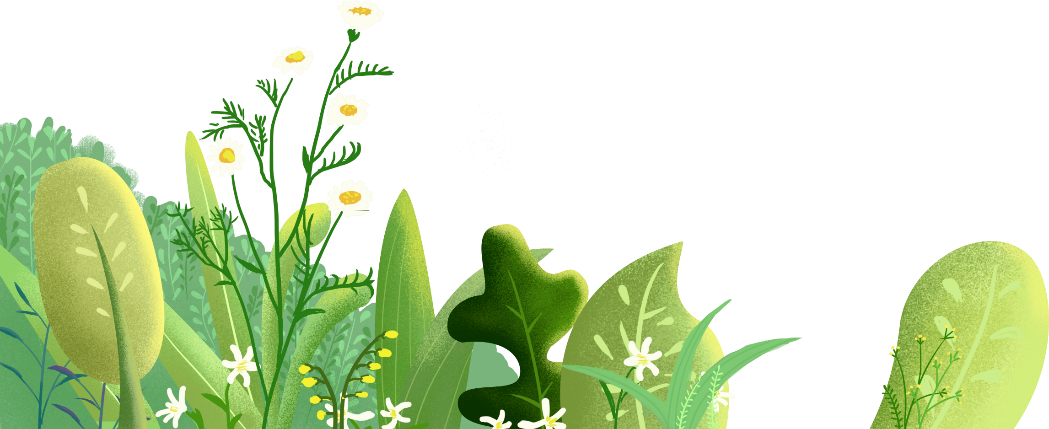 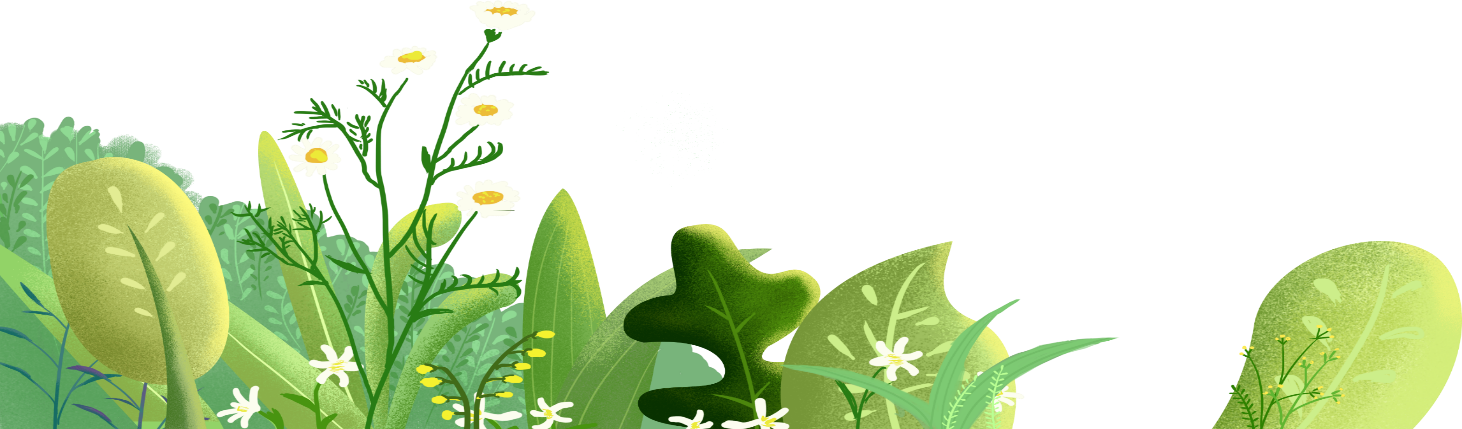 1. Những thành ngữ nào dưới đây nói về ước mơ, mong muốn của con người.
Ước sao được vậy
Được voi đòi tiên
Cầu được ước thấy
Rừng vàng biển bạc
Muốn gì được nấy
Cò bay thẳng cánh
2. Từ ngữ nào dưới đây có nghĩa giống với từ ước mơ? Đặt câu với 2 trong số các từ tìm được.
hoài bão
cao đẹp
ngóng trông
ao ước
kì diệu
khát vọng
mong ước
to lớn
Đặt câu: Em có mong ước trở thành phi hành gia.
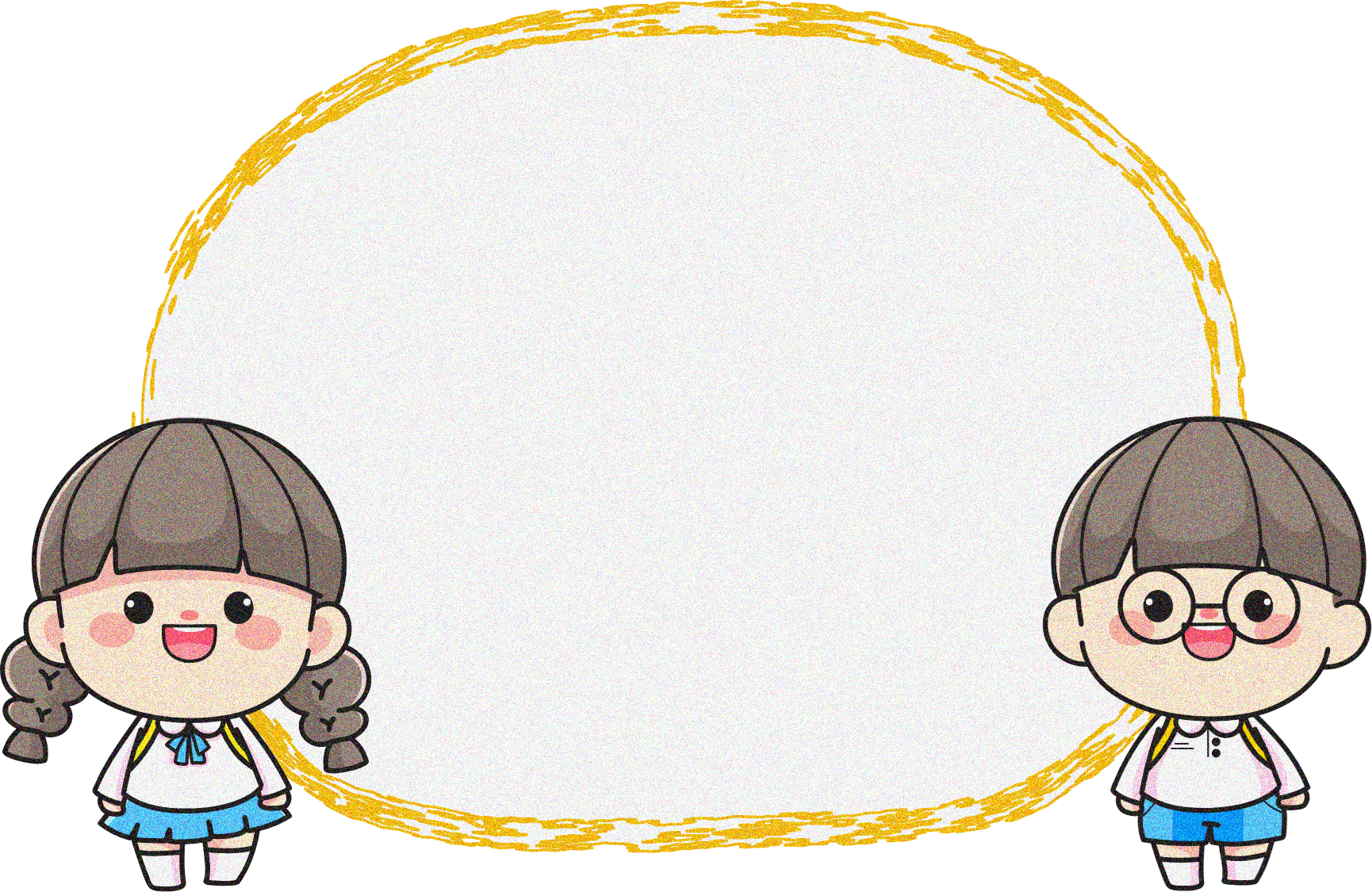 Vận dụng:
Về nhà: Kể với người thân về ước mơ của mình.
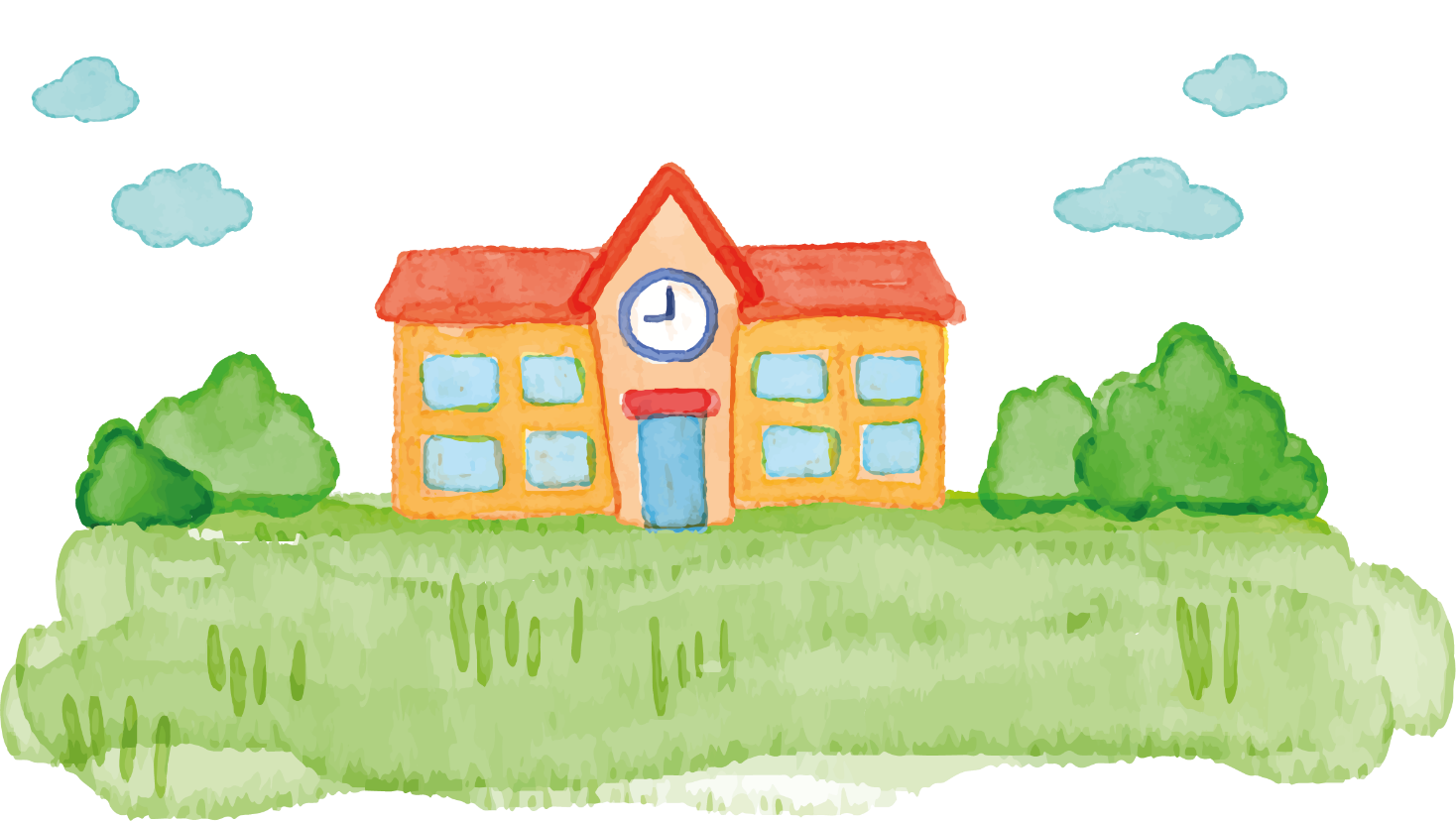 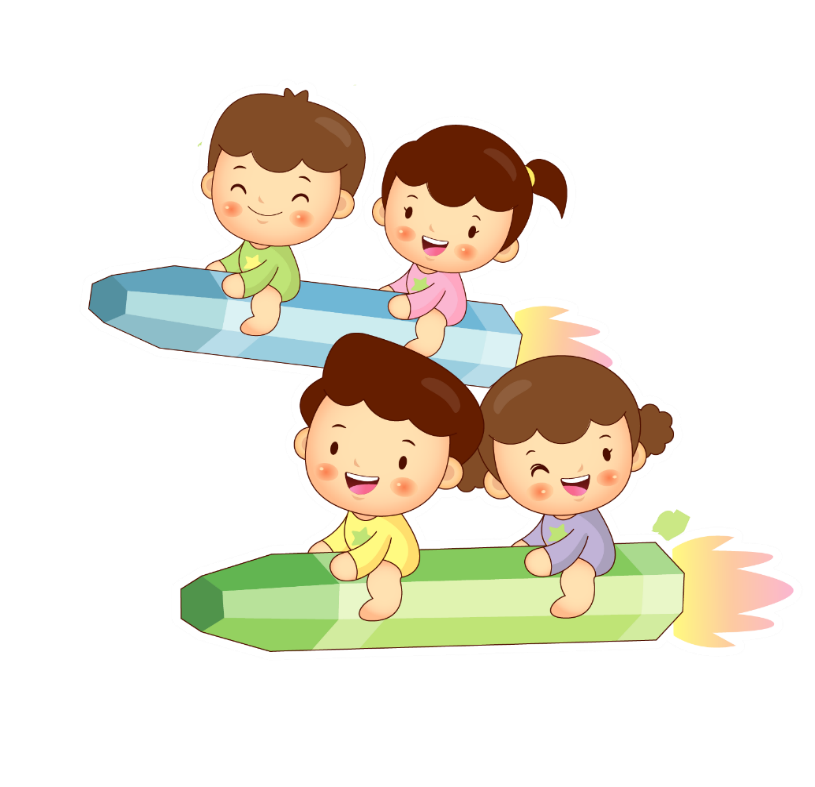 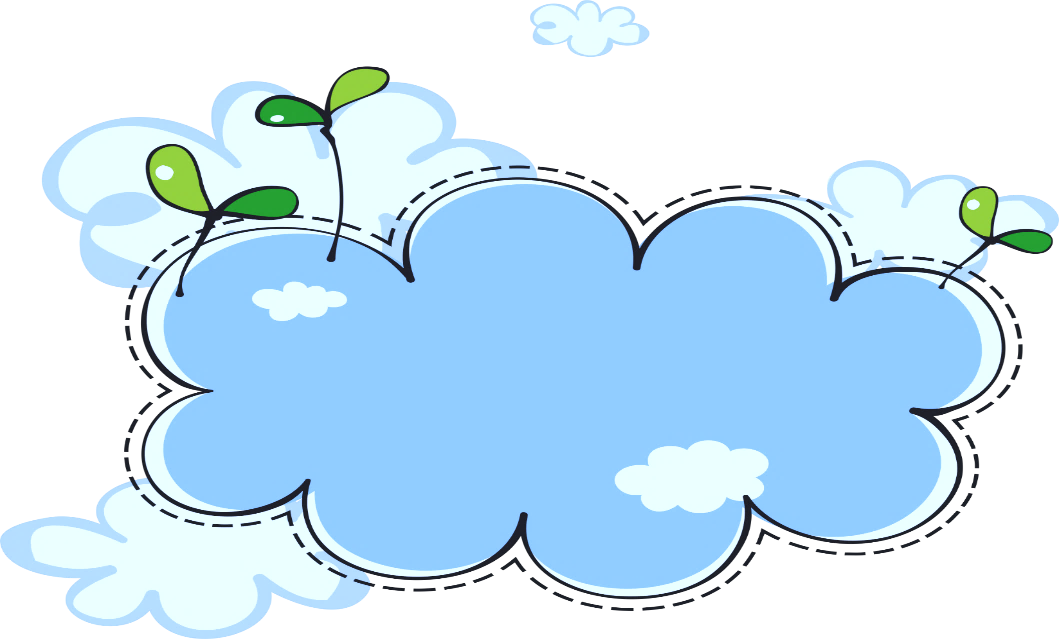 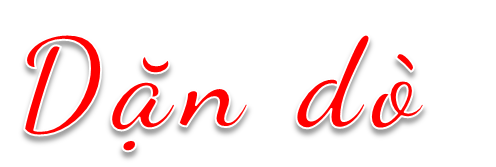 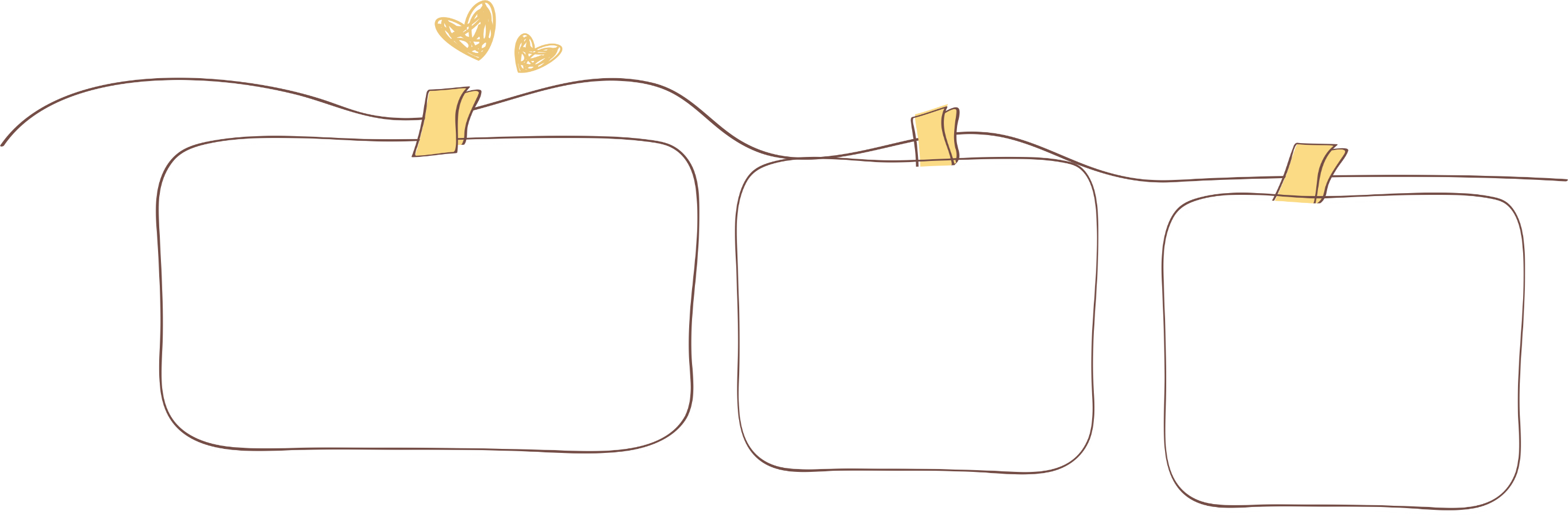 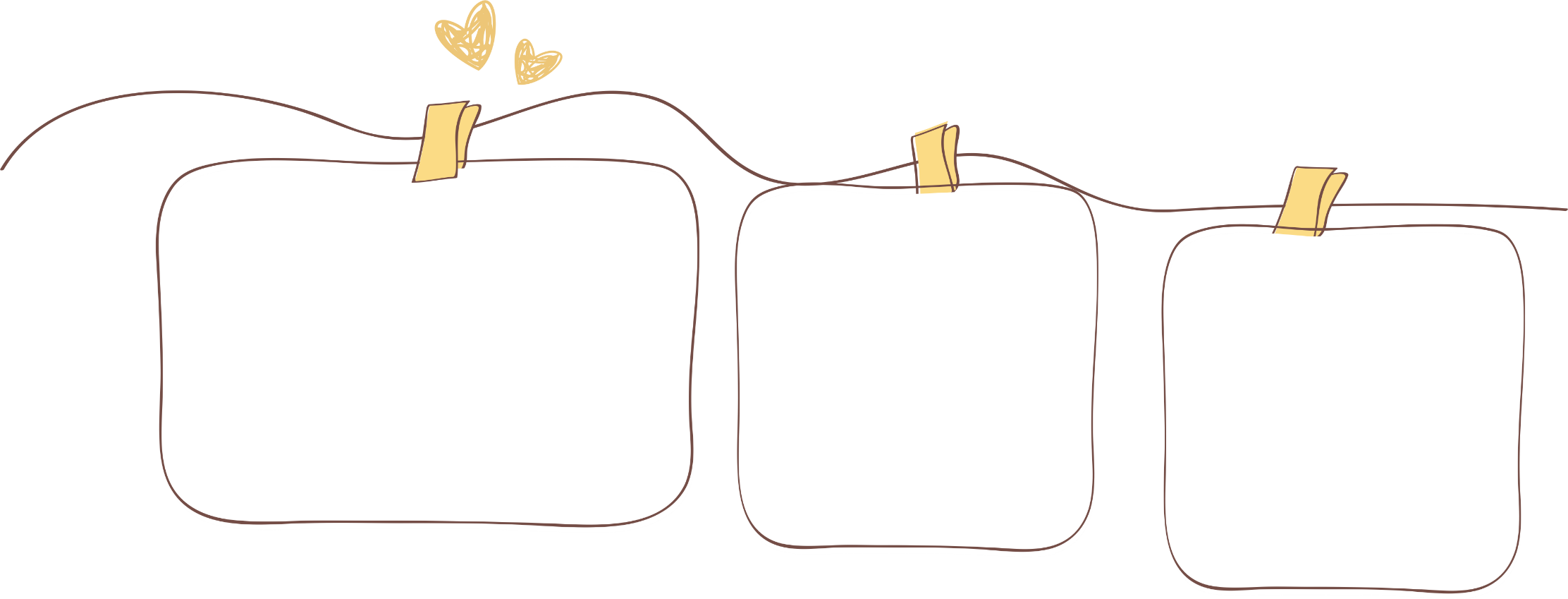 Các em tiếp tục 
hoàn thành bài.
Chuẩn bị bài sau nhé!
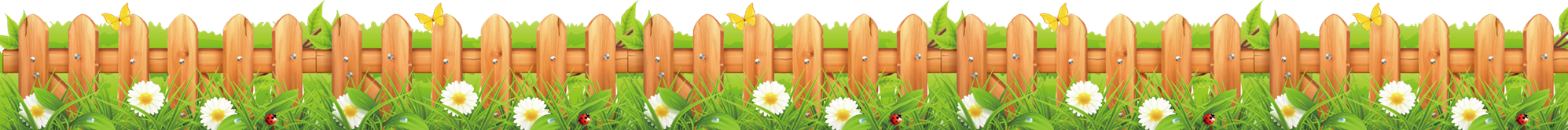 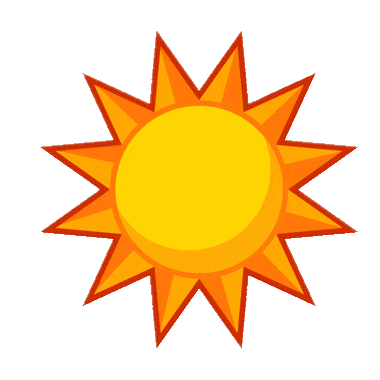 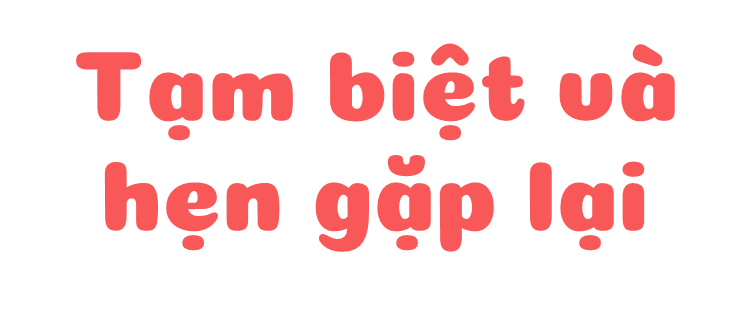 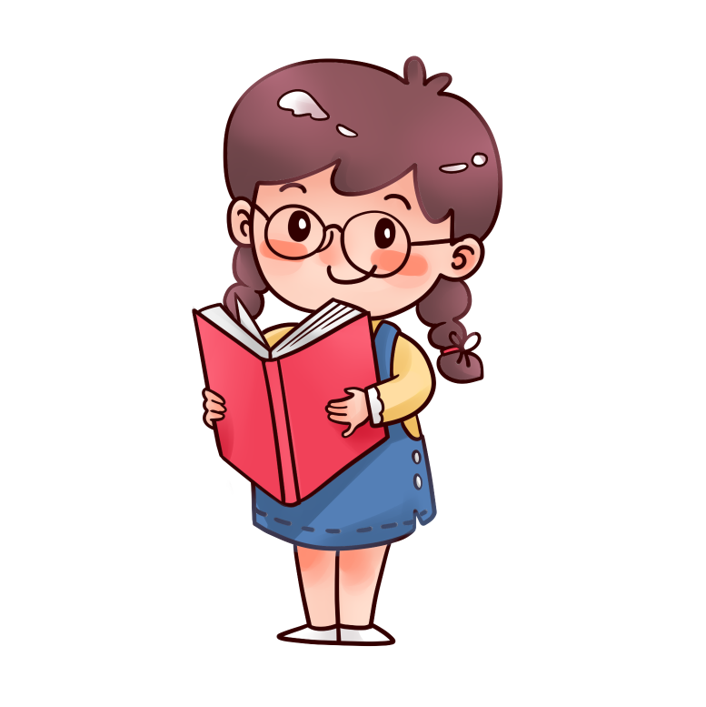 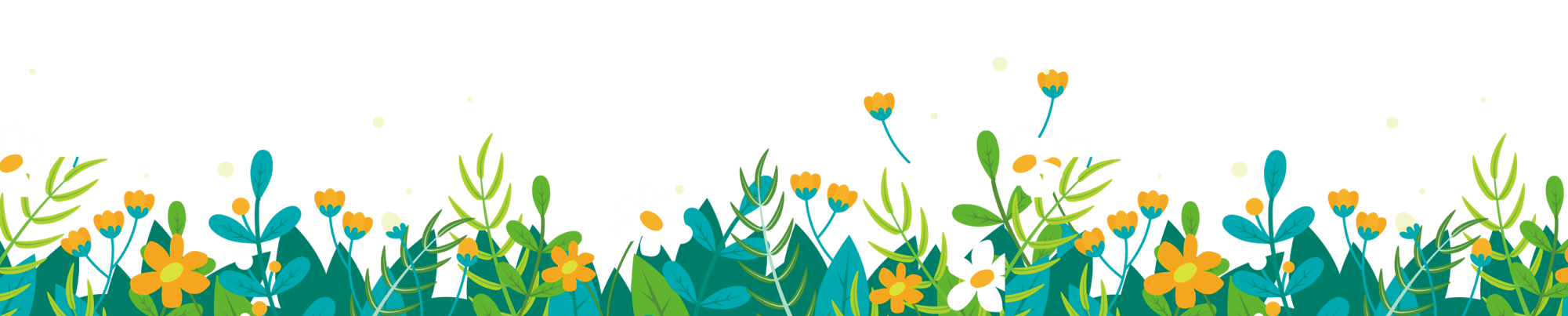